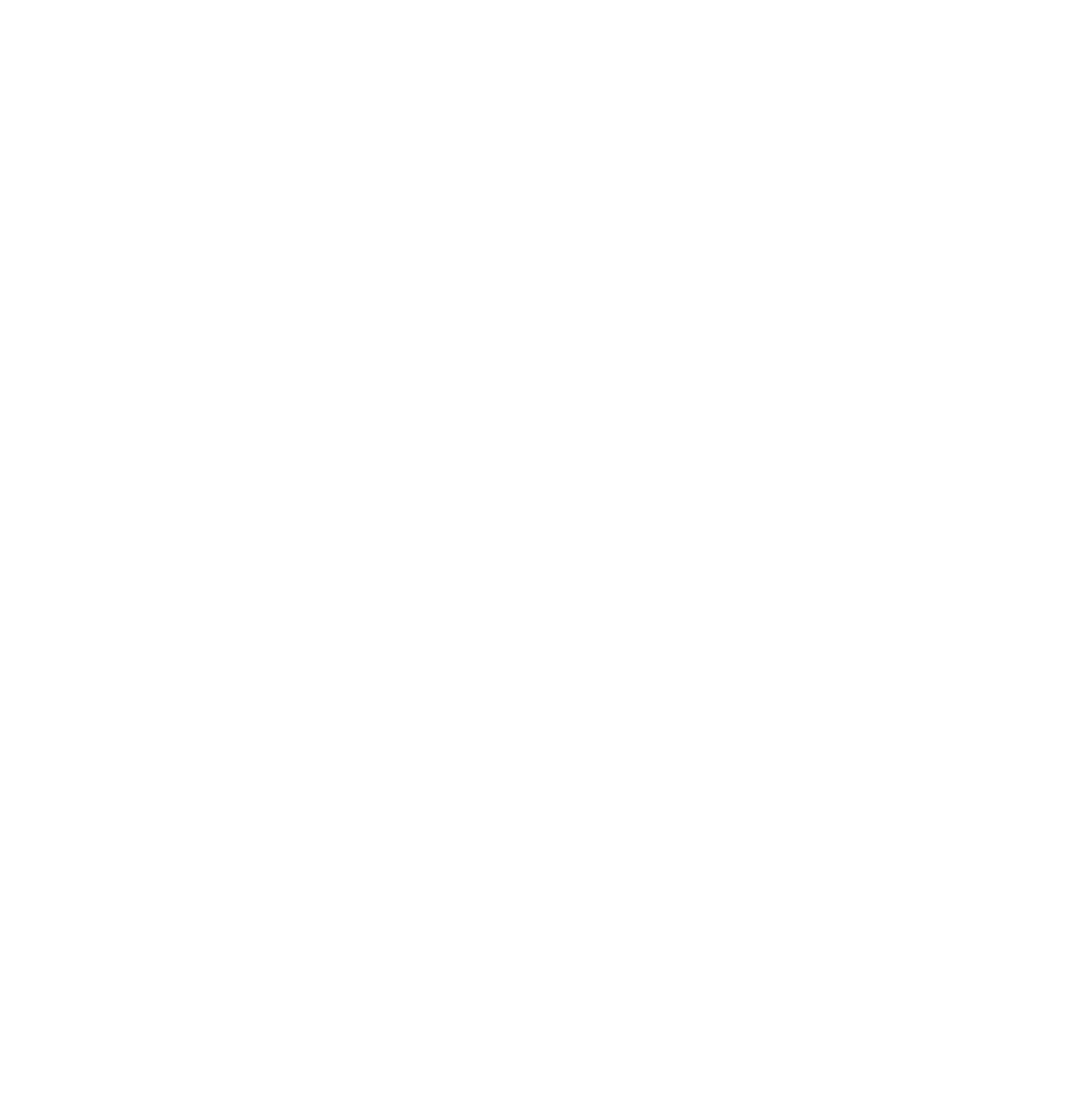 Numérique Responsable
Démarche et bonnes pratiques
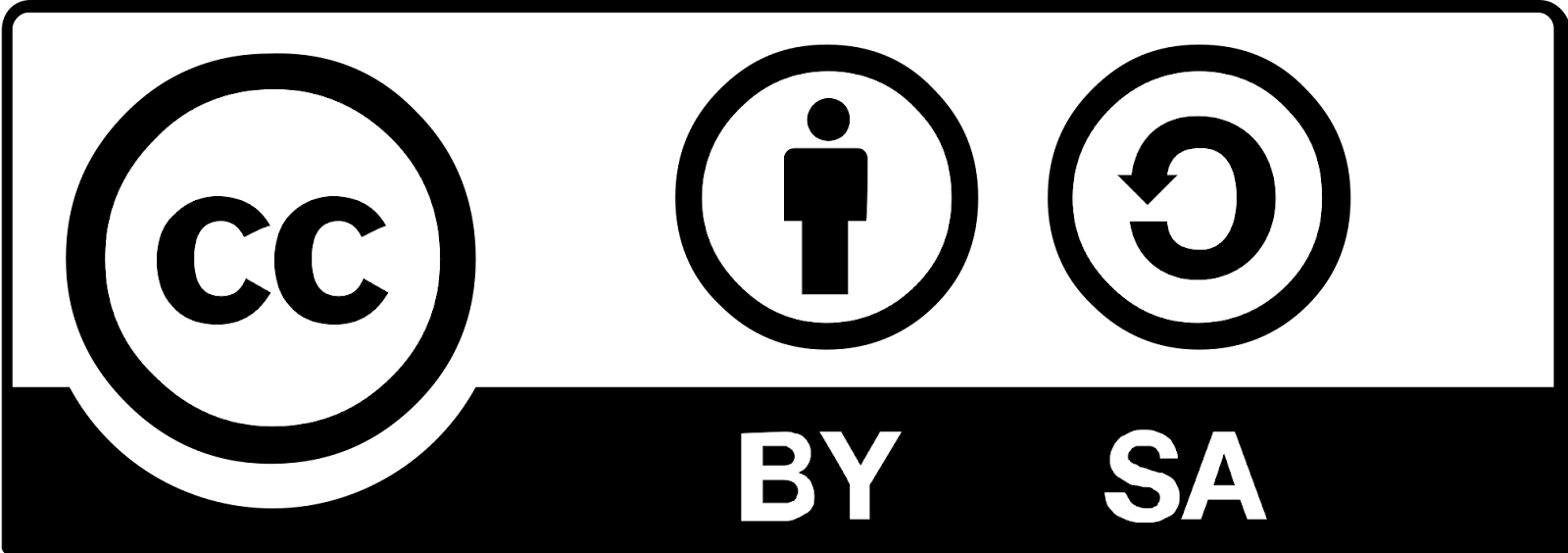 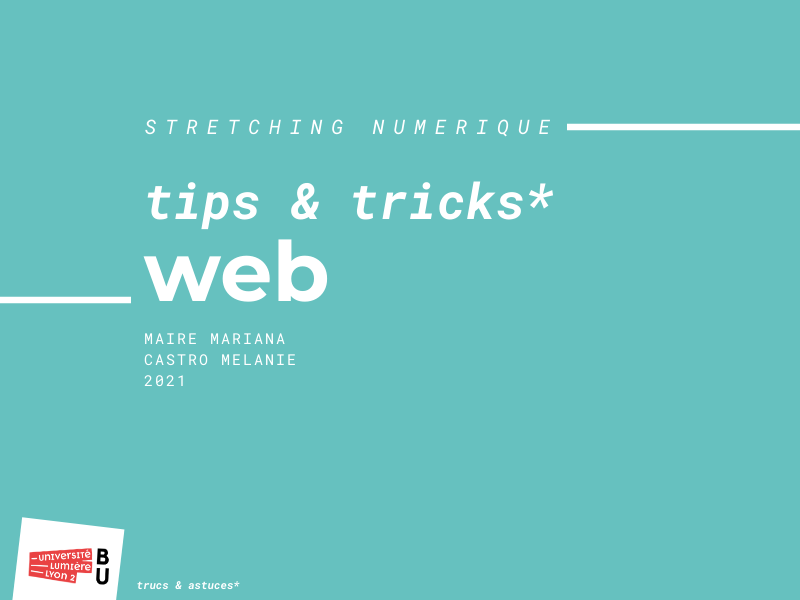 Mariana MAIRE
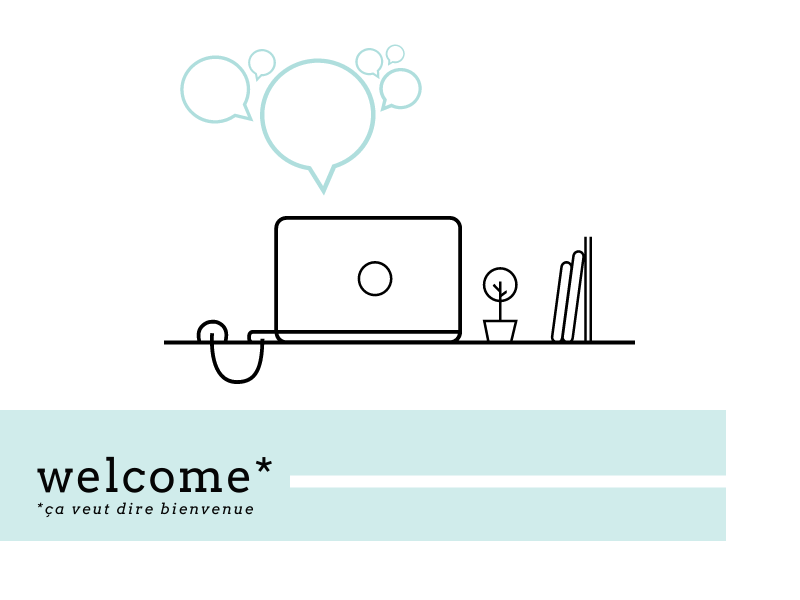 [Speaker Notes: Bonjour et bienvenue à toutes et tous.

Présentation]
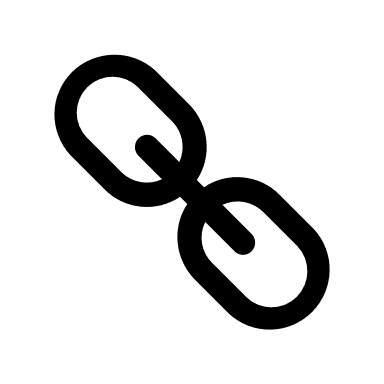 Le numérique responsable selon vous…
[Speaker Notes: Lien vers un outil de type padlet :
Demander ce qu’ils/elles savent déjà des sources de pollution du numérique + des bonnes pratiques]
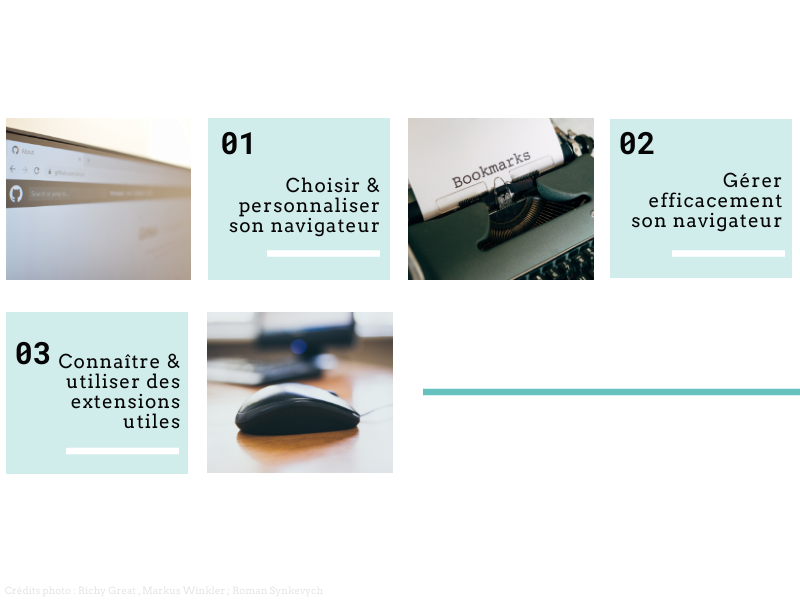 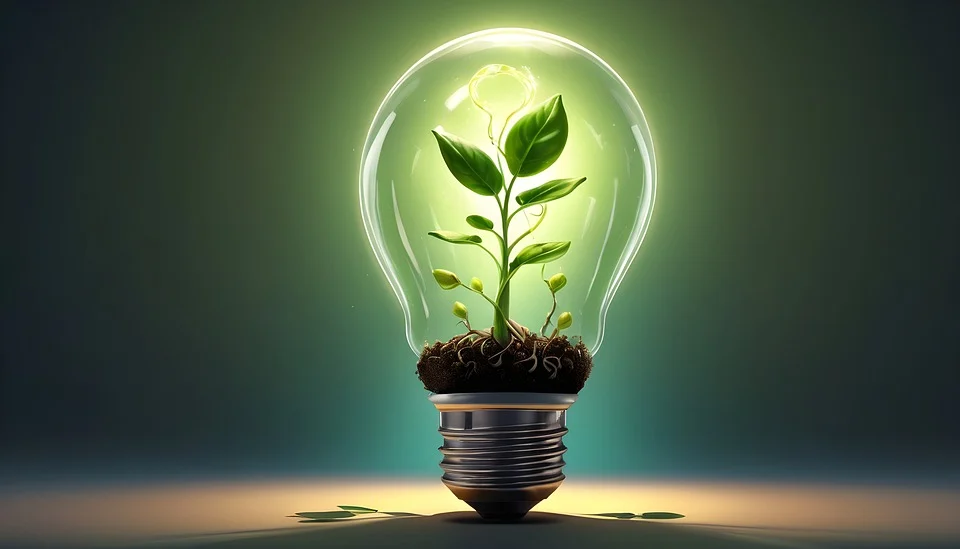 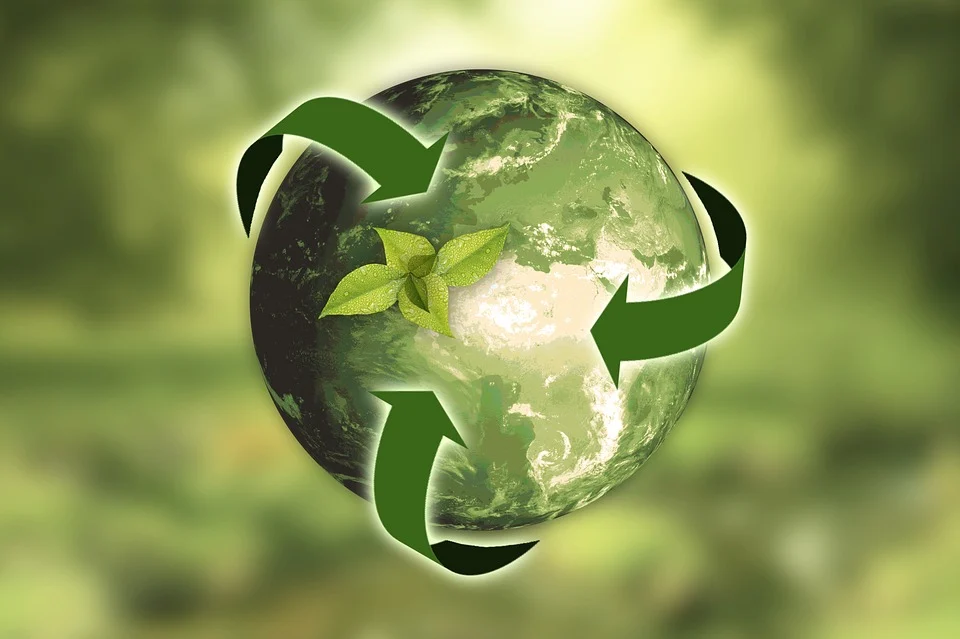 Des pistes
Une approche globale
Connaître & utiliser des extensions utiles
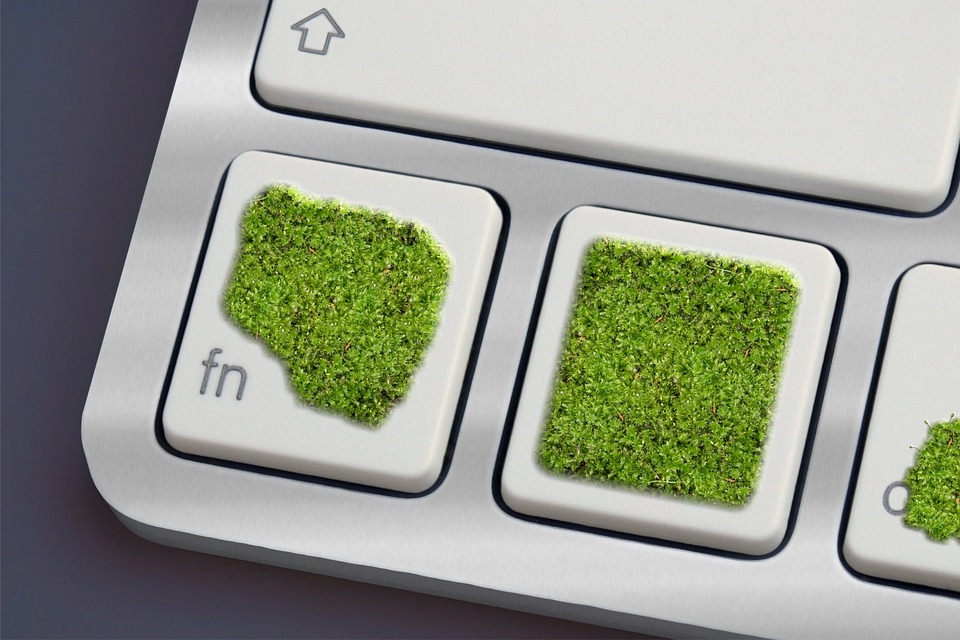 Des bonnes pratiques
[Speaker Notes: Dans un 1er temps on va définir ce que recouvre la démarche du numérique responsable, puis nous discuterons des pistes de réflexions pour répondre à cette problématique. Et enfin nous verrons des actions concrètes à mettre en place.
Comme je vous le disais, je ne suis pas une experte, l’objectif est de partager nos connaissances. Donc n’hésitez pas à intervenir oralement ou par le tchat, que ce soit pour poser des questions ou donner des compléments d’informations.

Le support de présentation vous sera transmis par mail à la fin de la séance.]
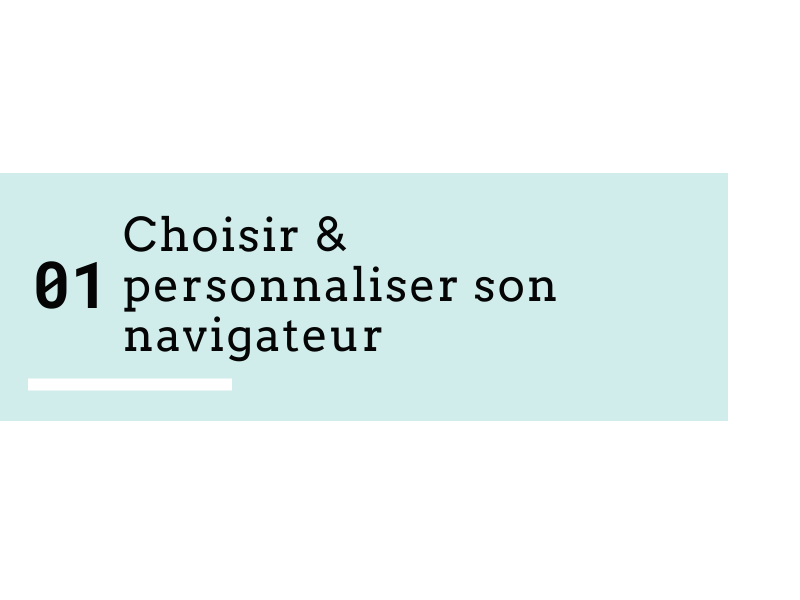 Une approche globale
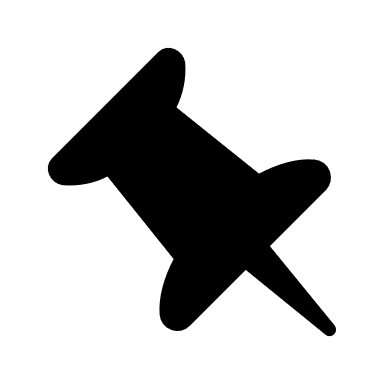 « Le numérique responsable est une démarche d’amélioration continue qui vise à améliorer l’empreinte écologique et sociale du numérique. » 
Mission interministérielle numérique écoresponsable (2021). Qu’est-ce que le numérique responsable ?  https://ecoresponsable.numerique.gouv.fr/publications/guide-pratique-achats-numeriques-responsables/demarche-numerique-responsable/definition/
Cette démarche s’inscrit dans le cadre de :
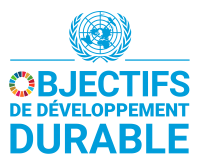 les Objectifs de Développement Durable des Nations Unies
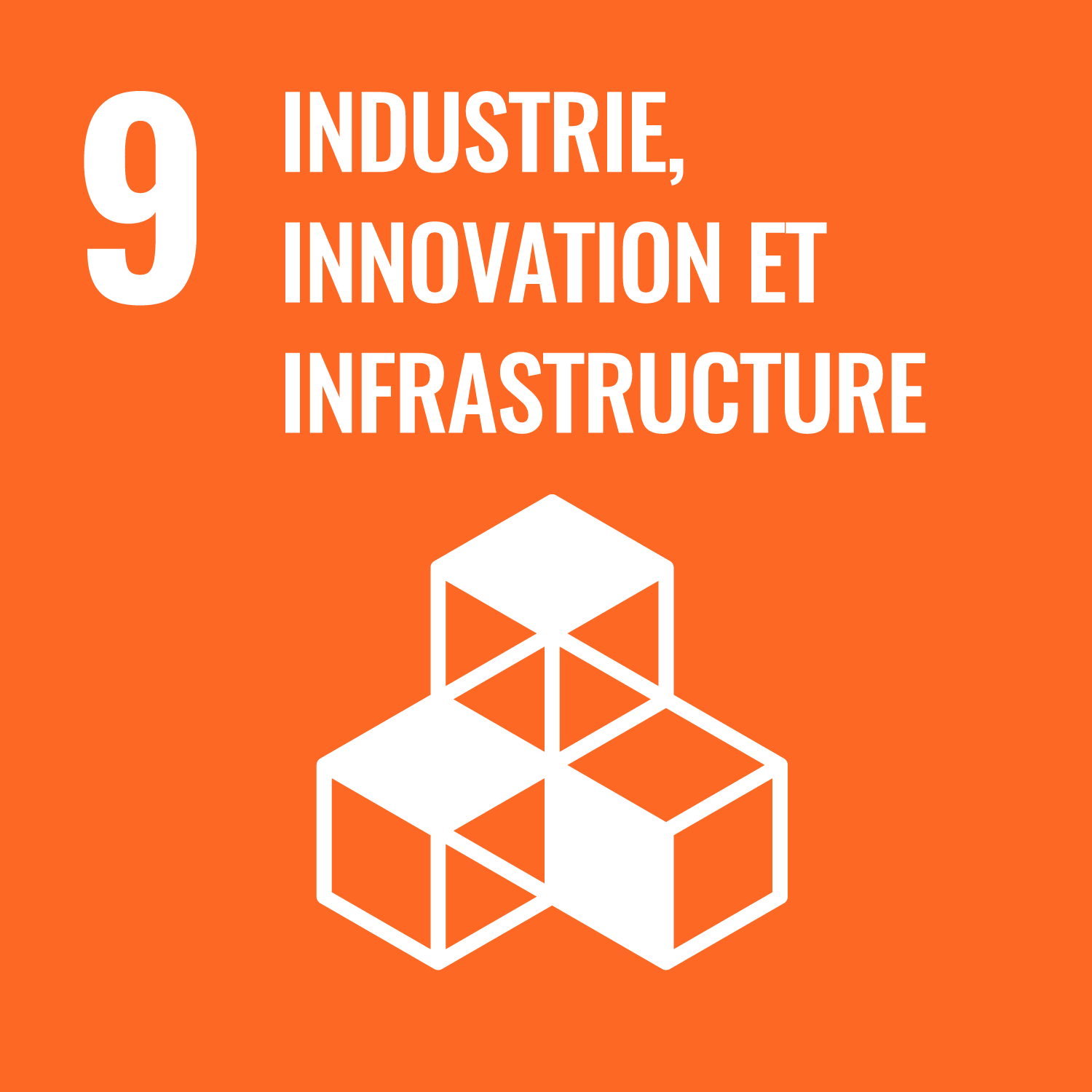 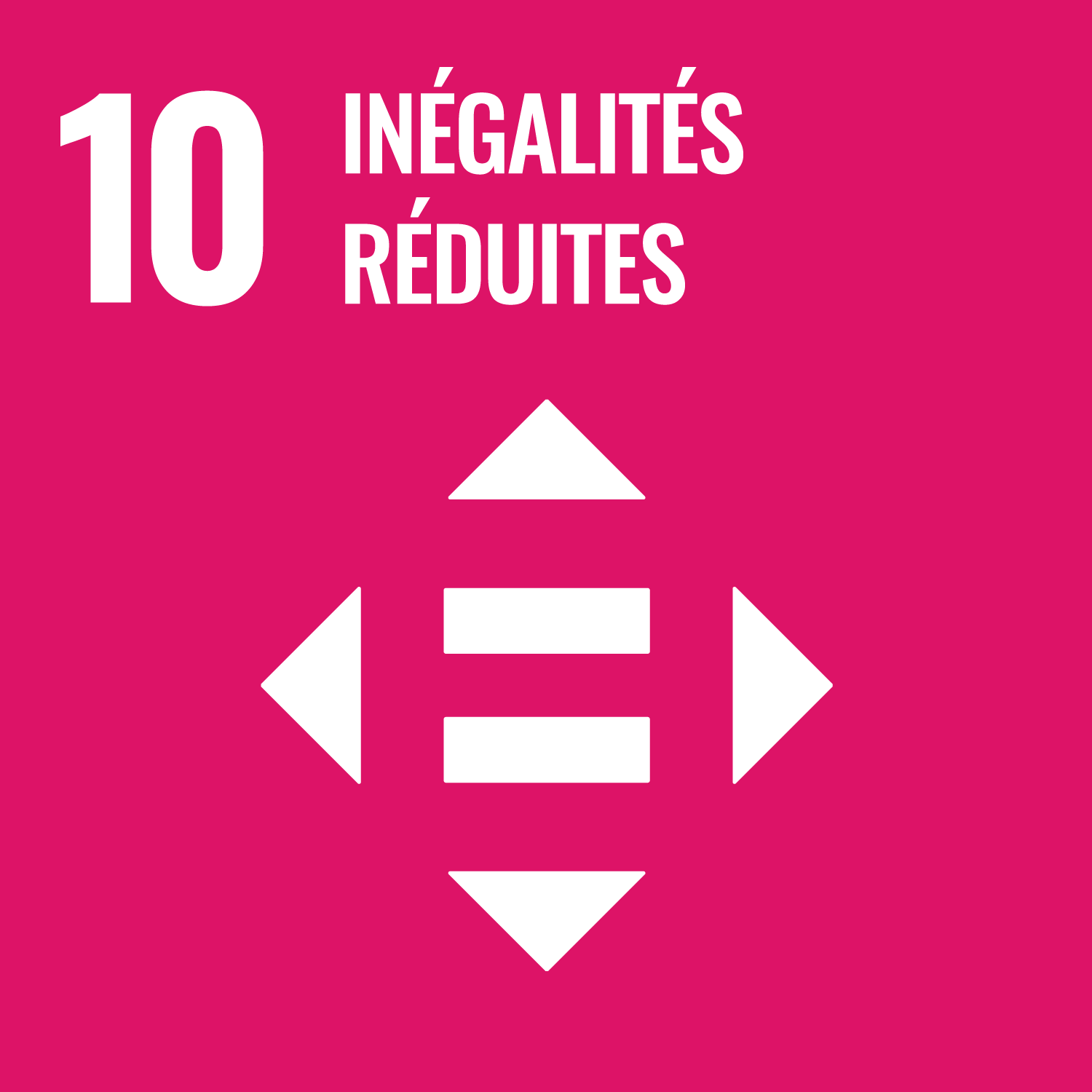 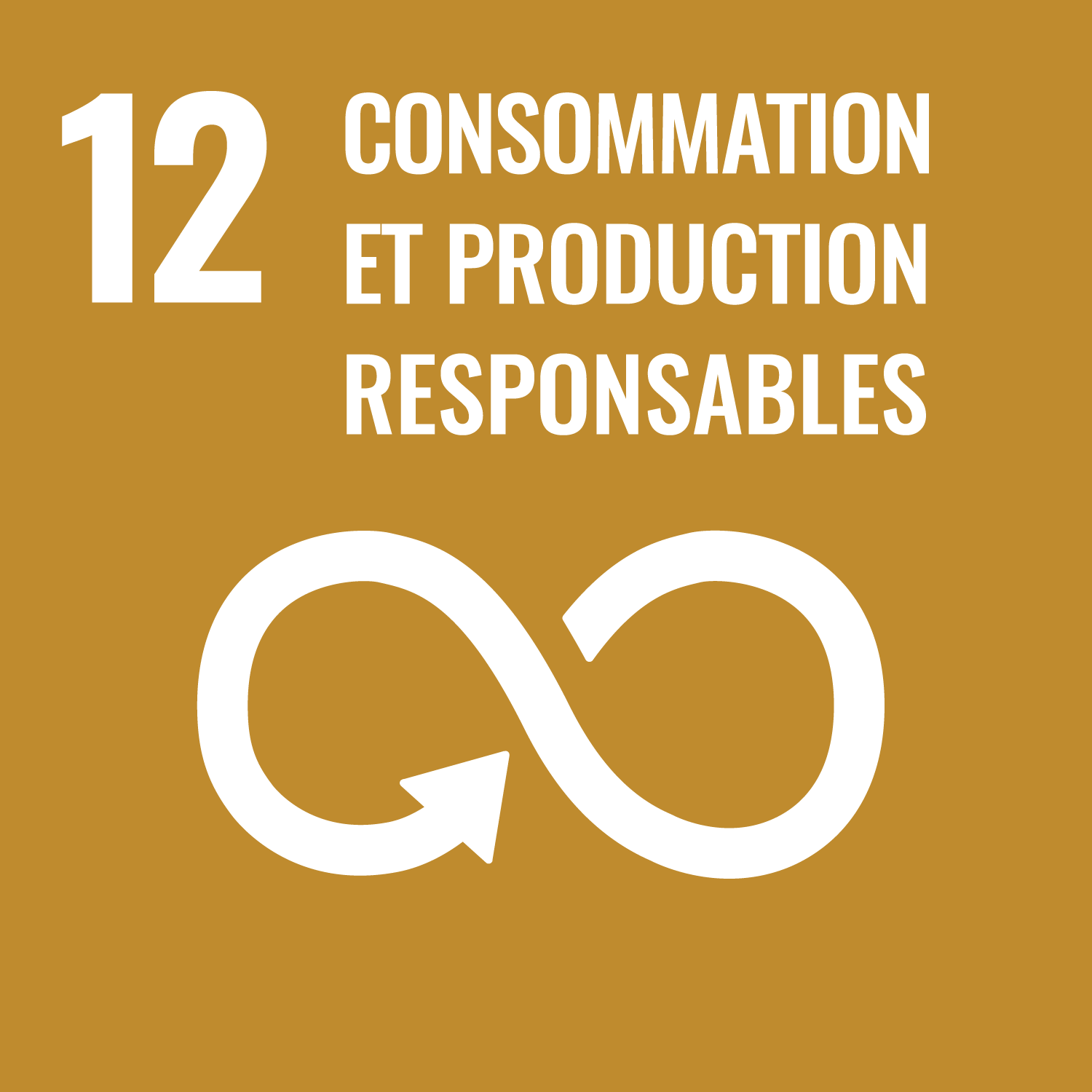 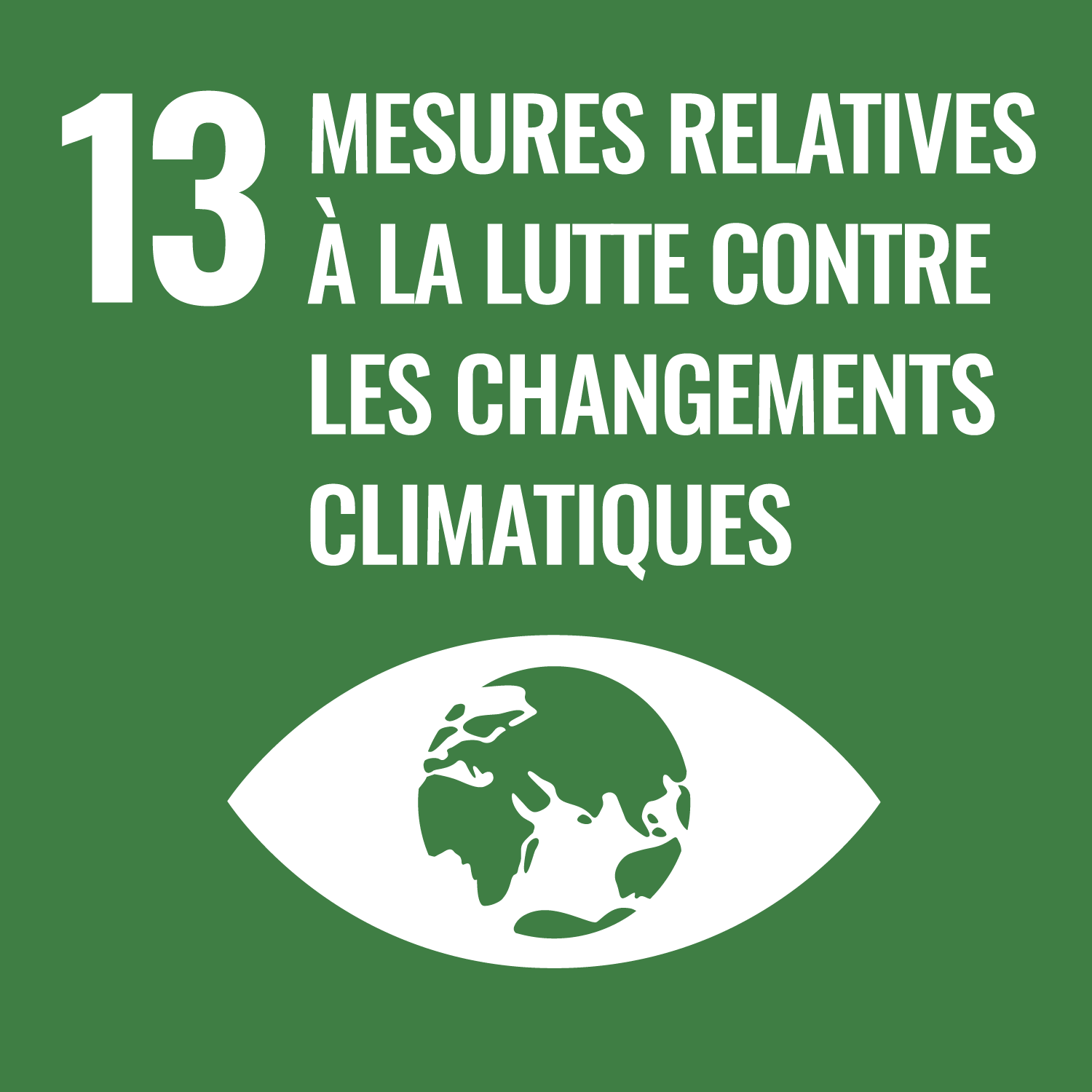 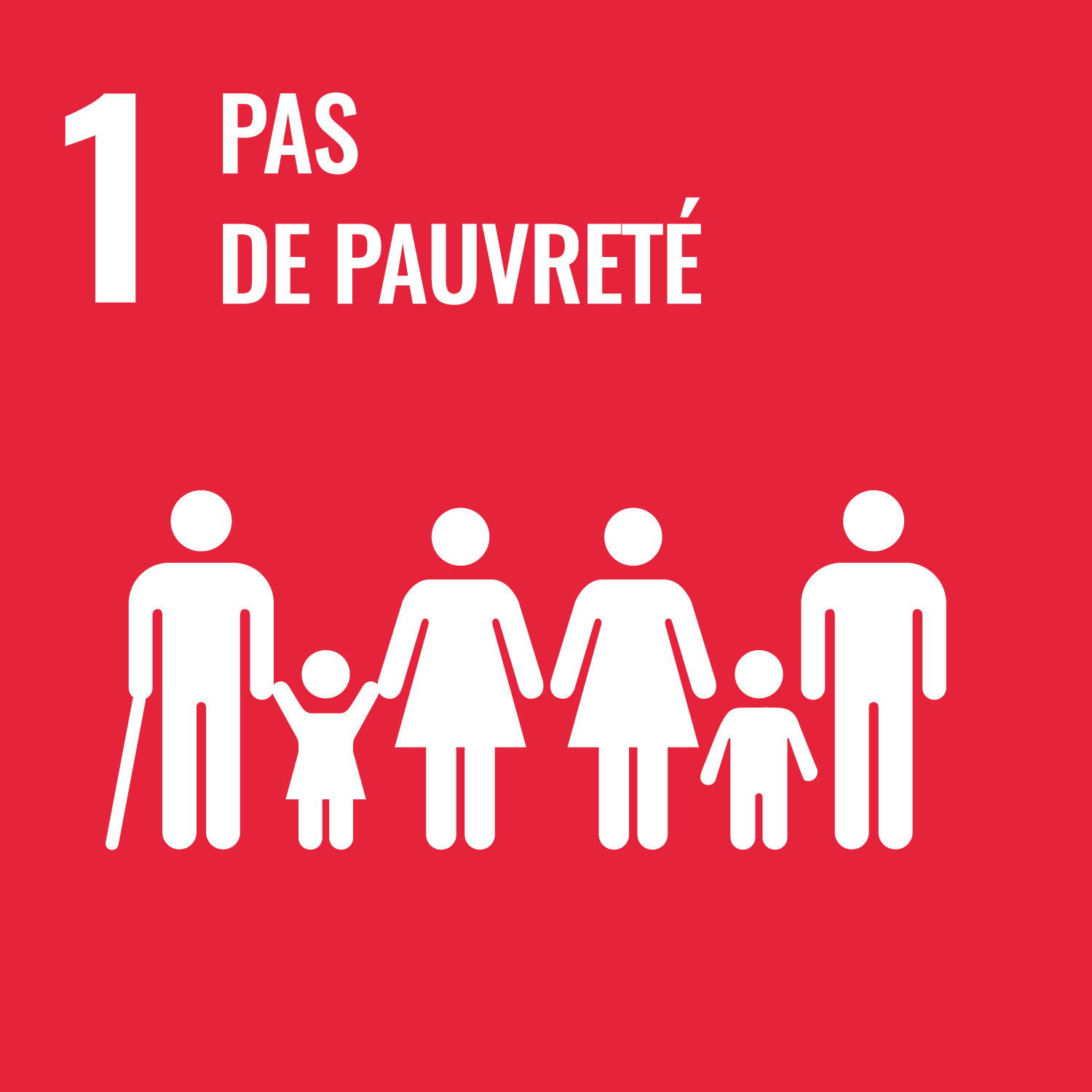 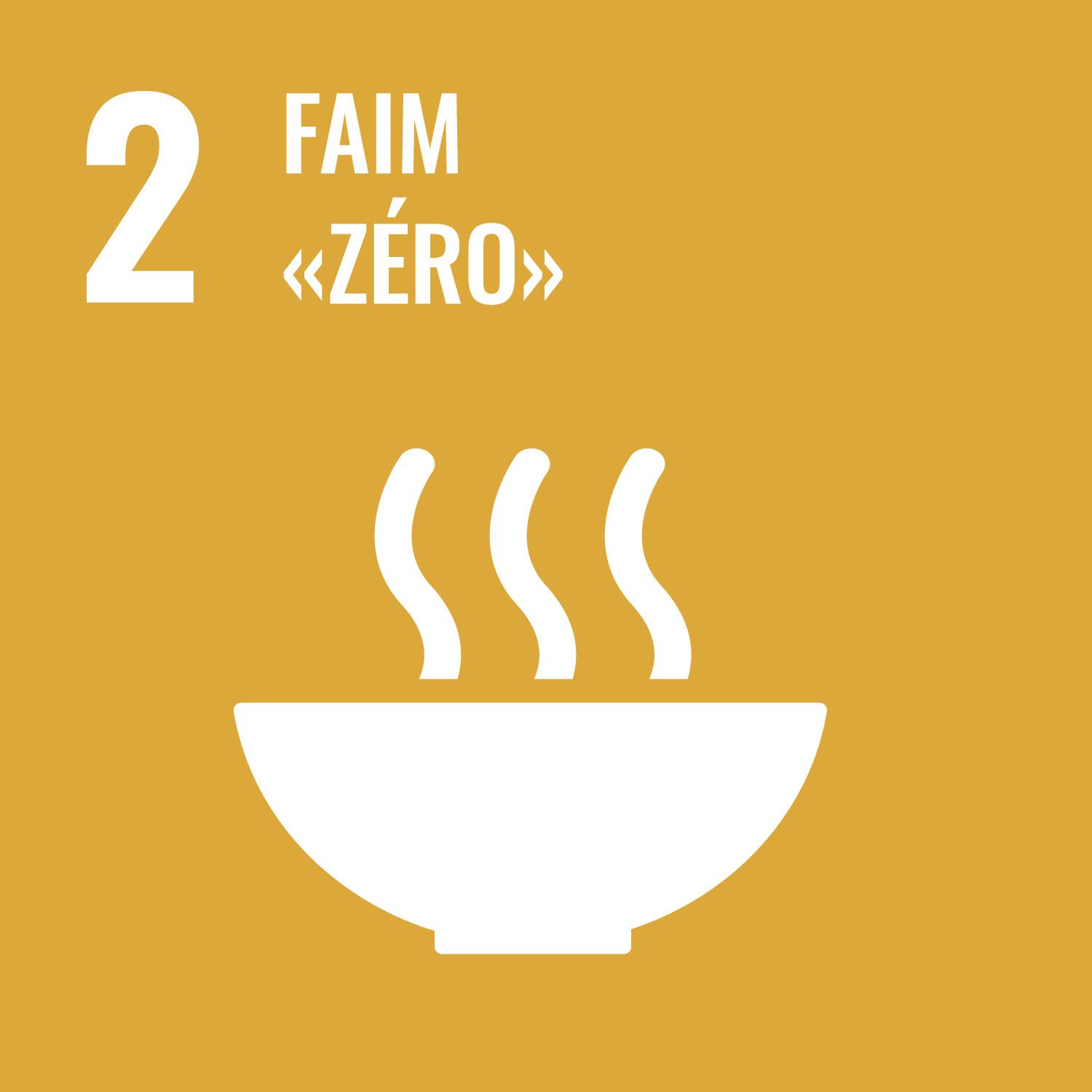 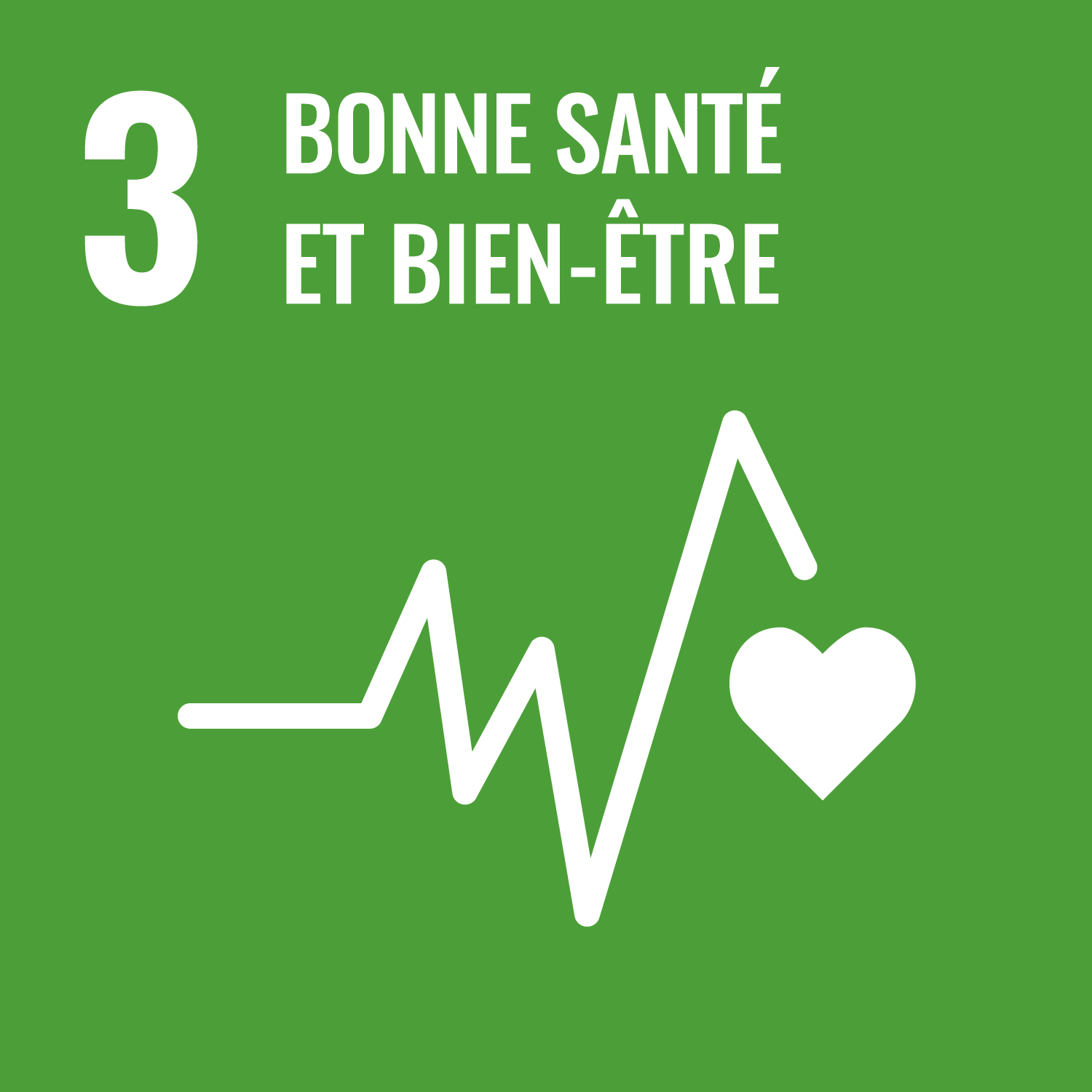 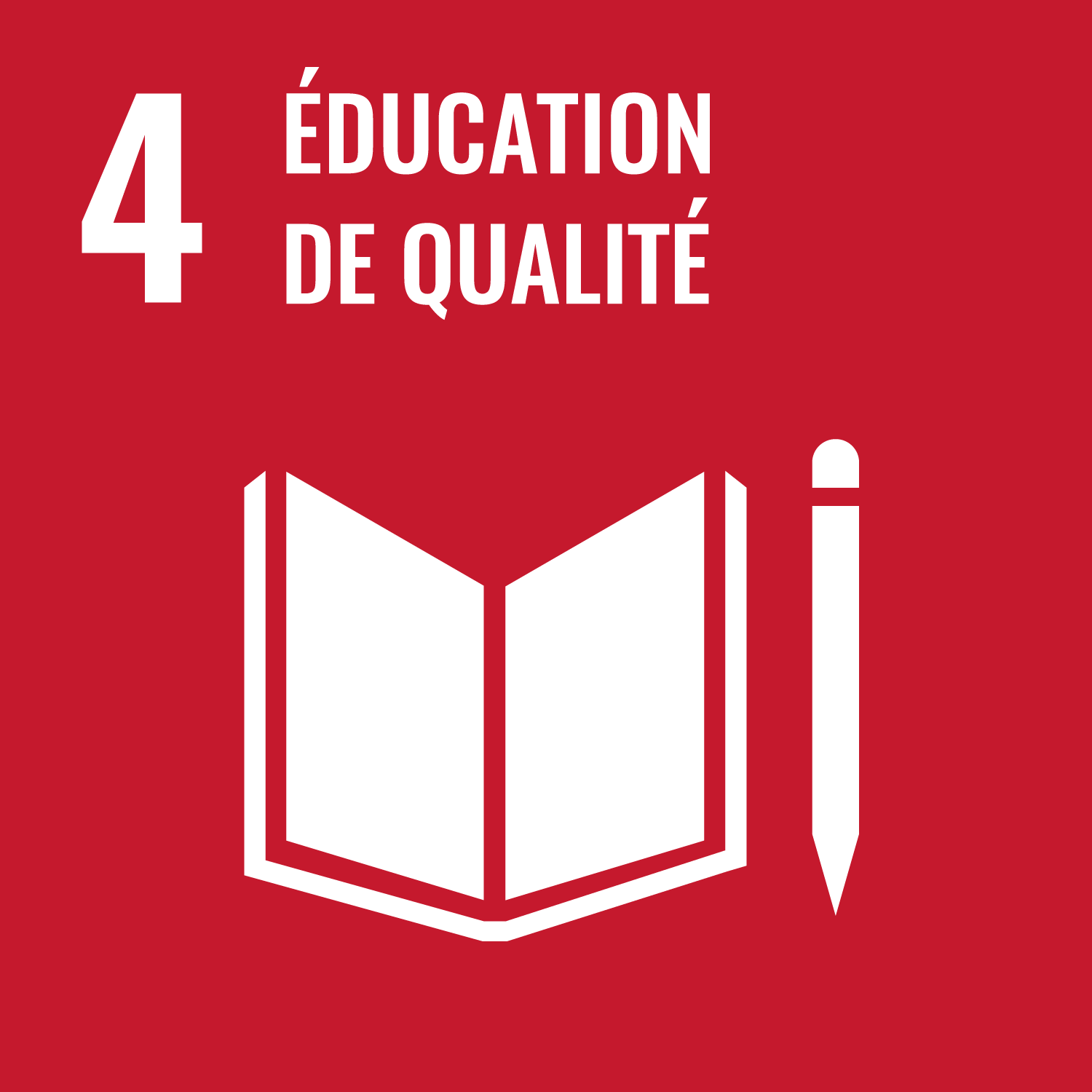 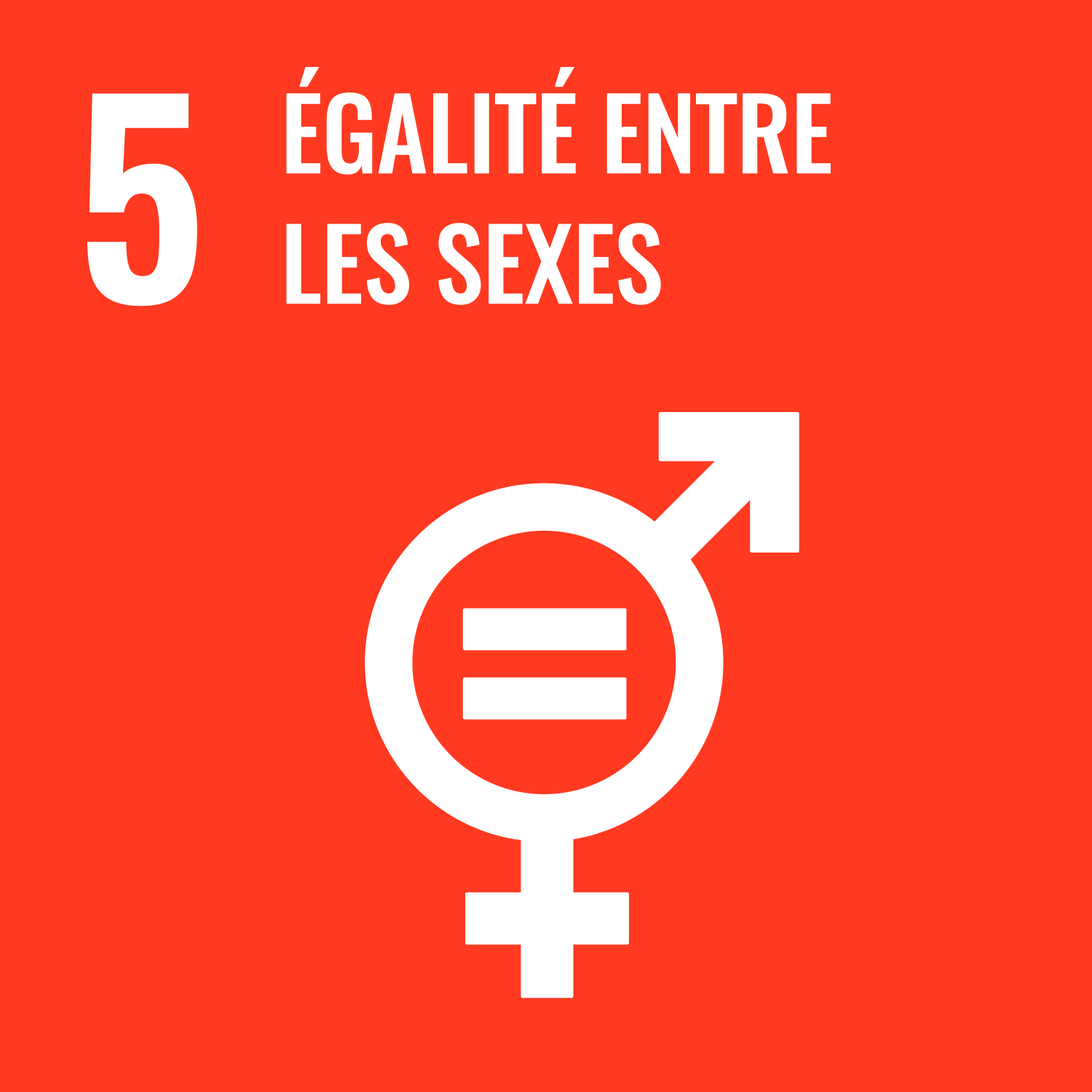 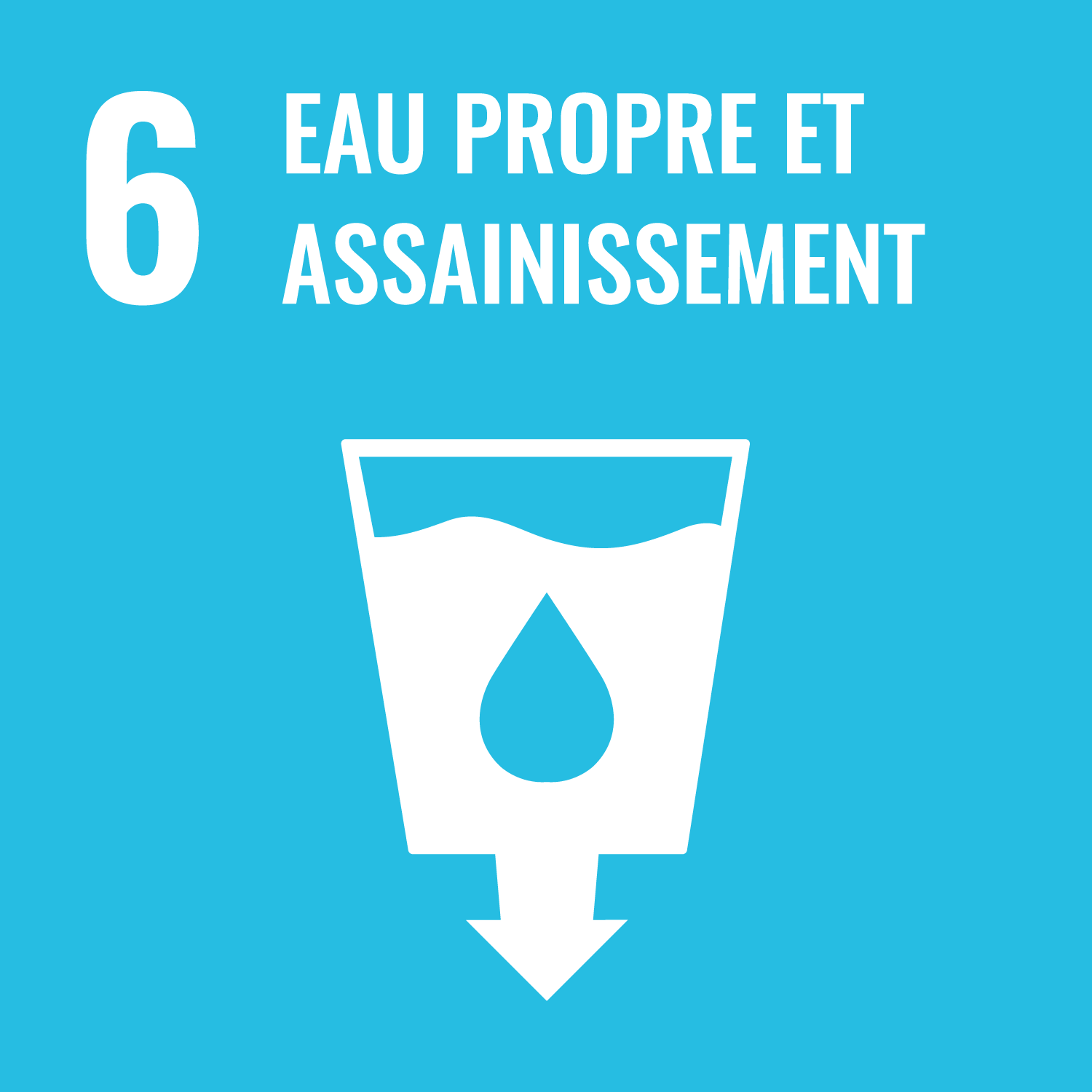 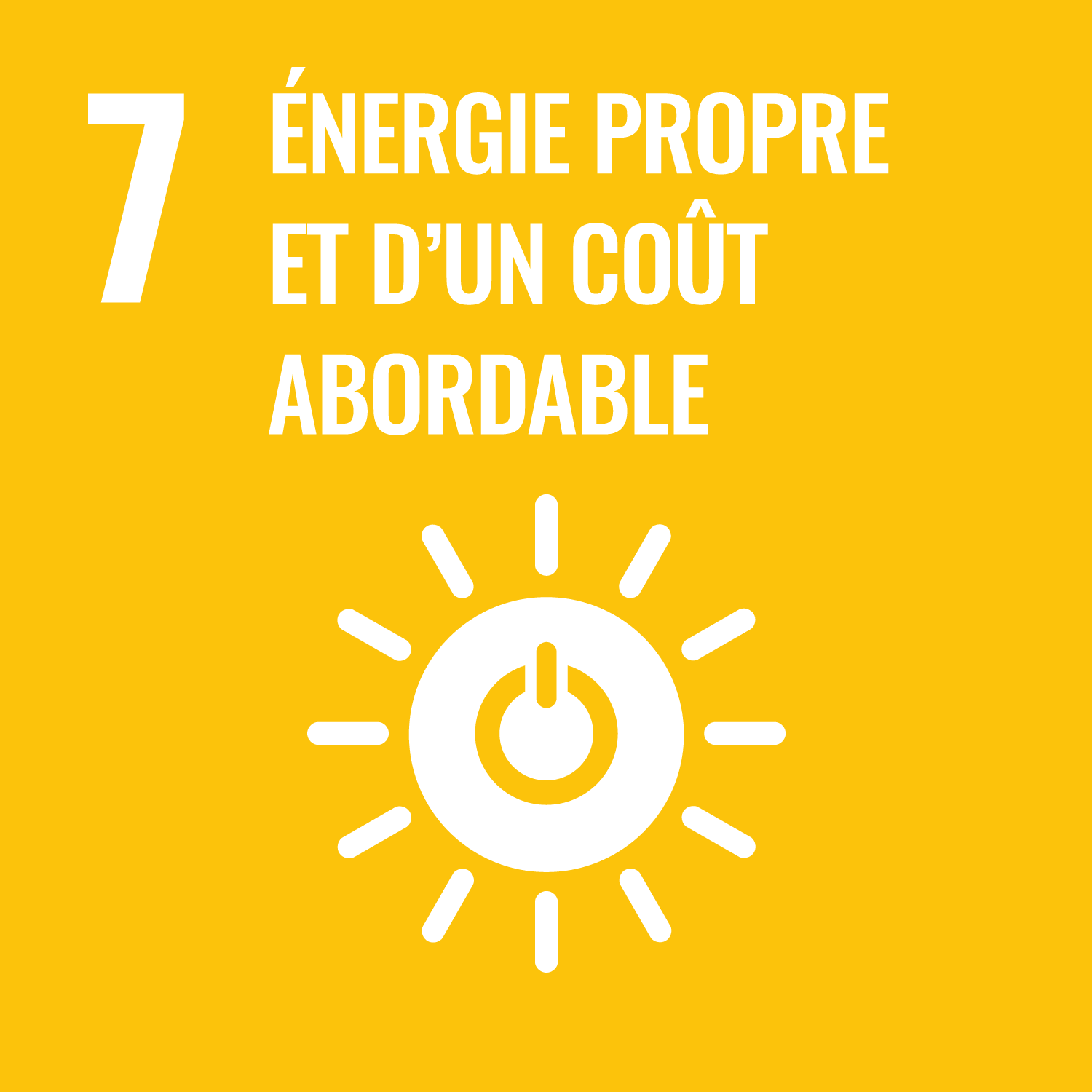 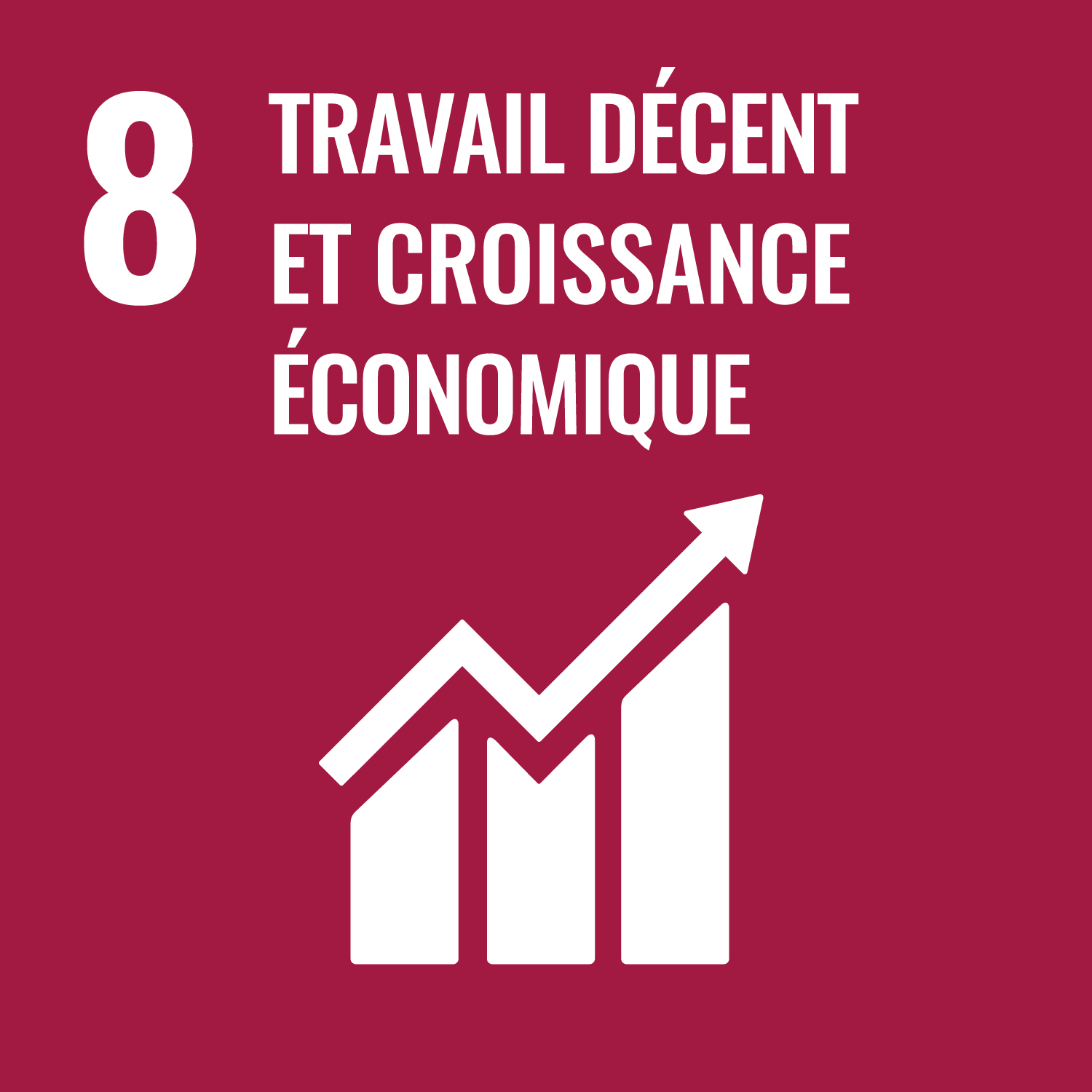 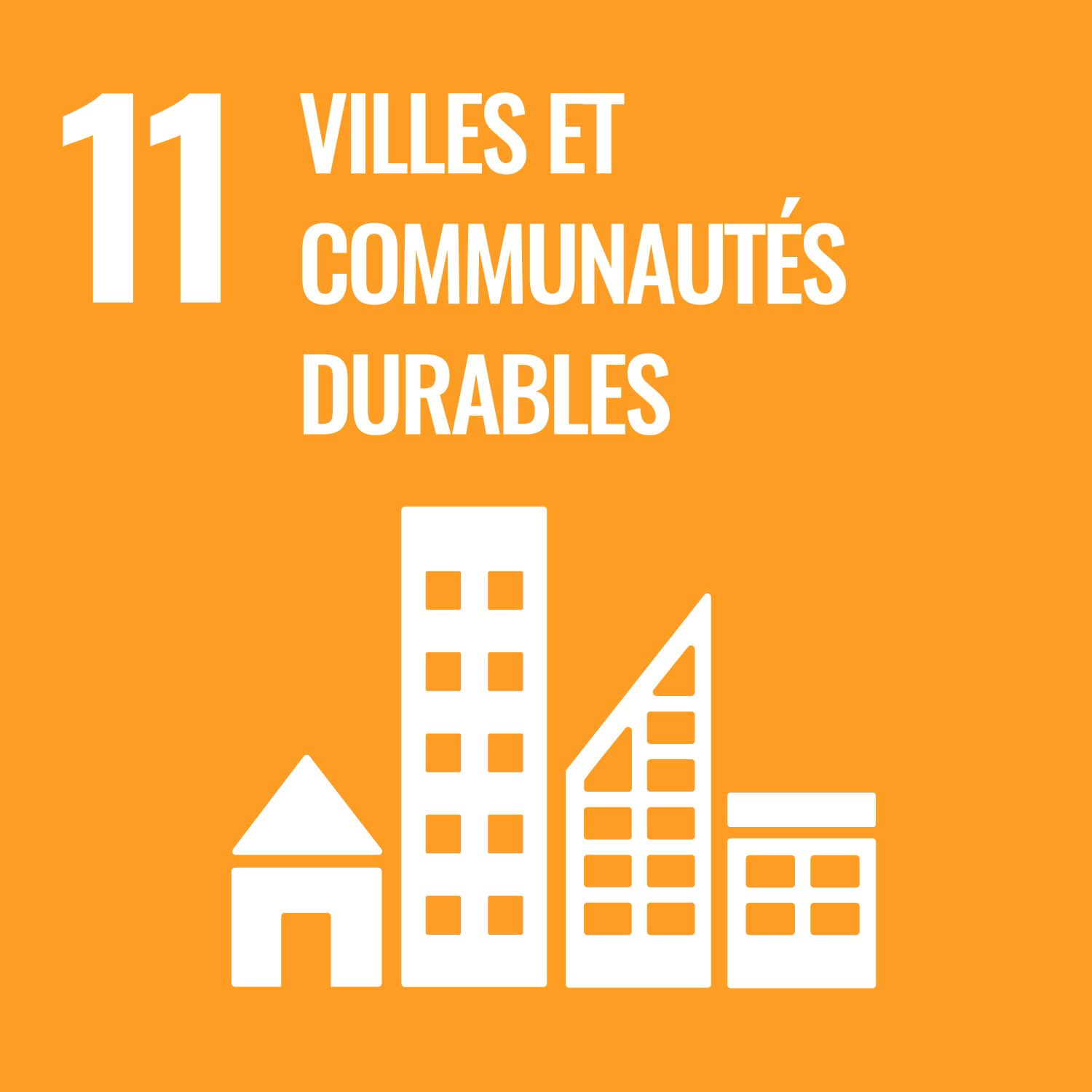 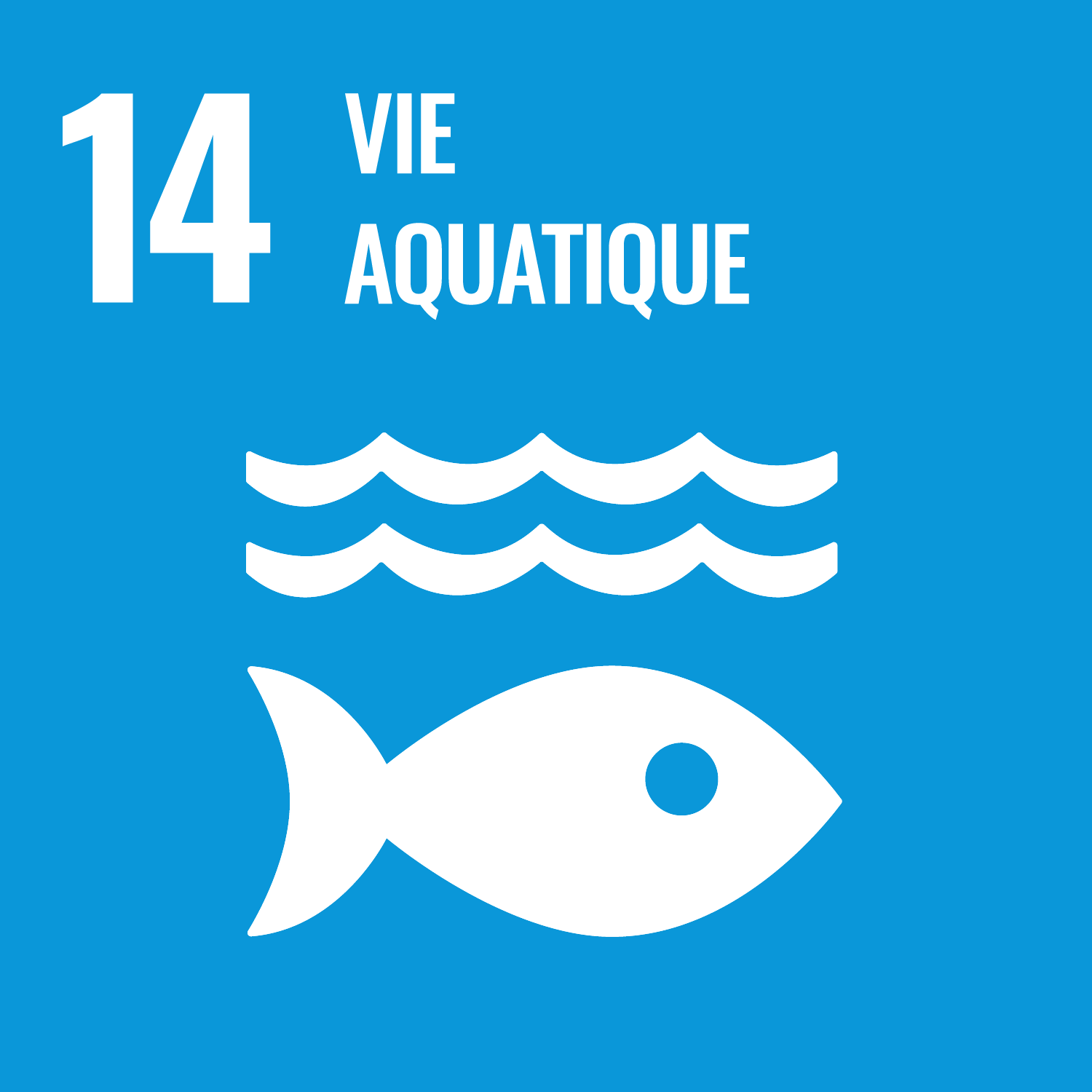 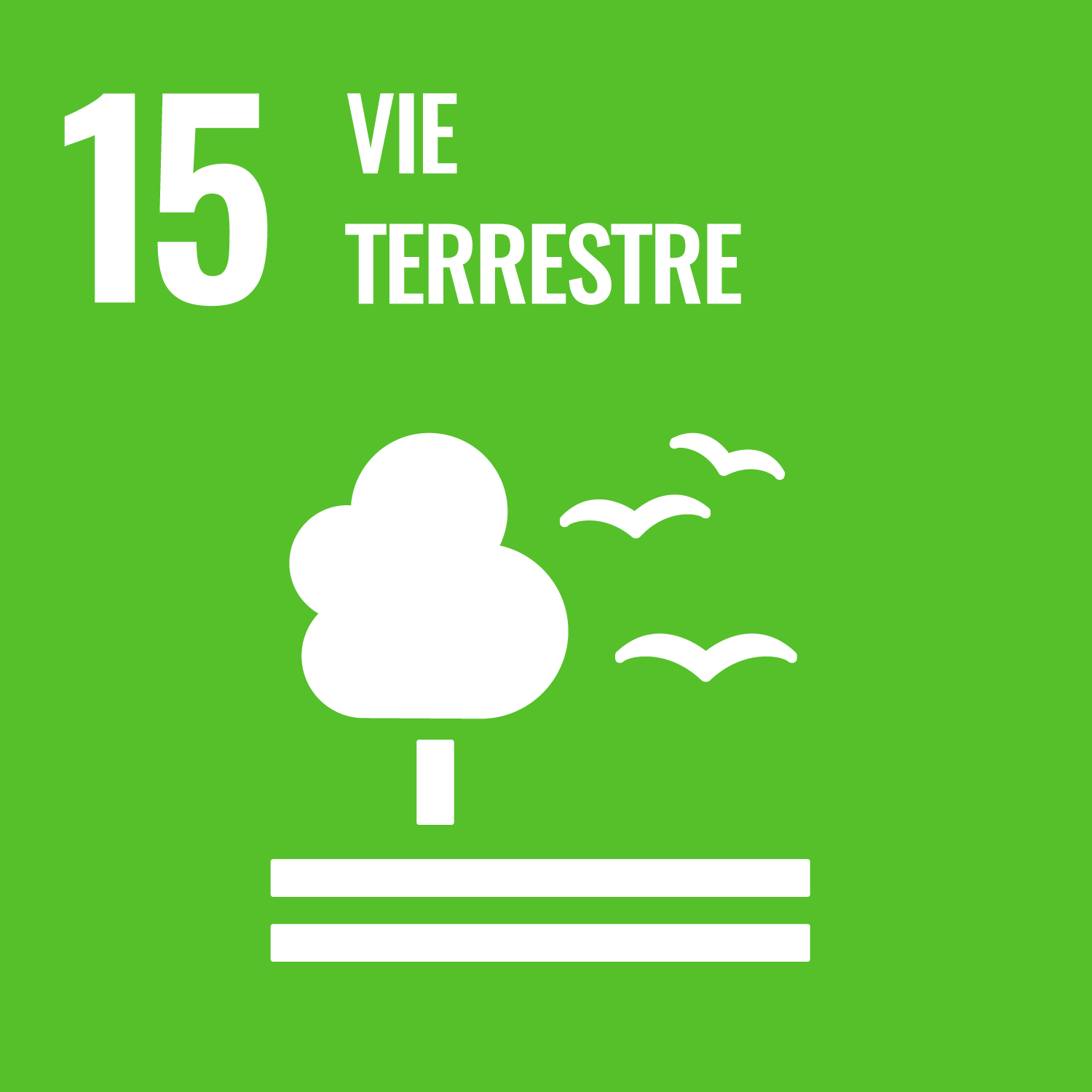 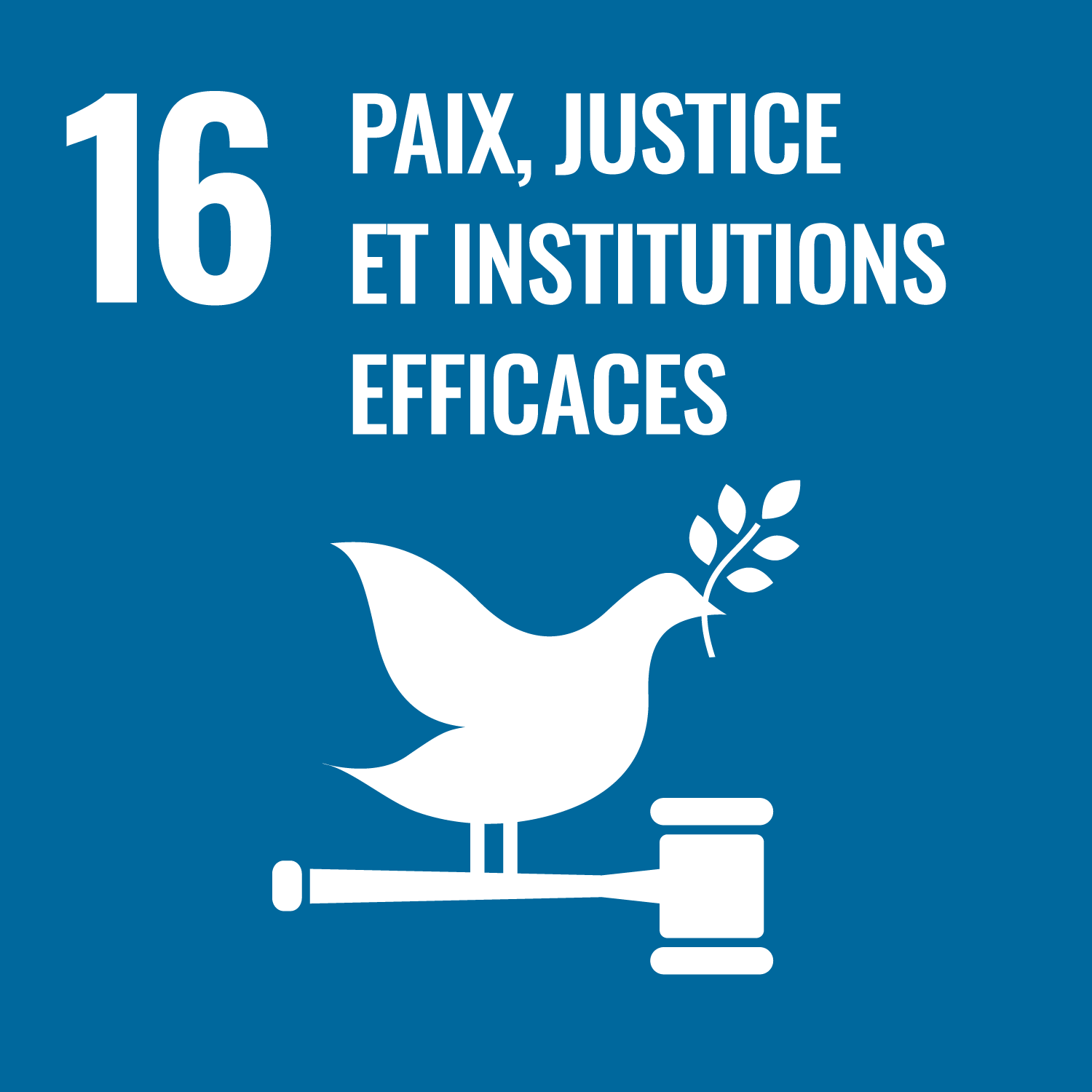 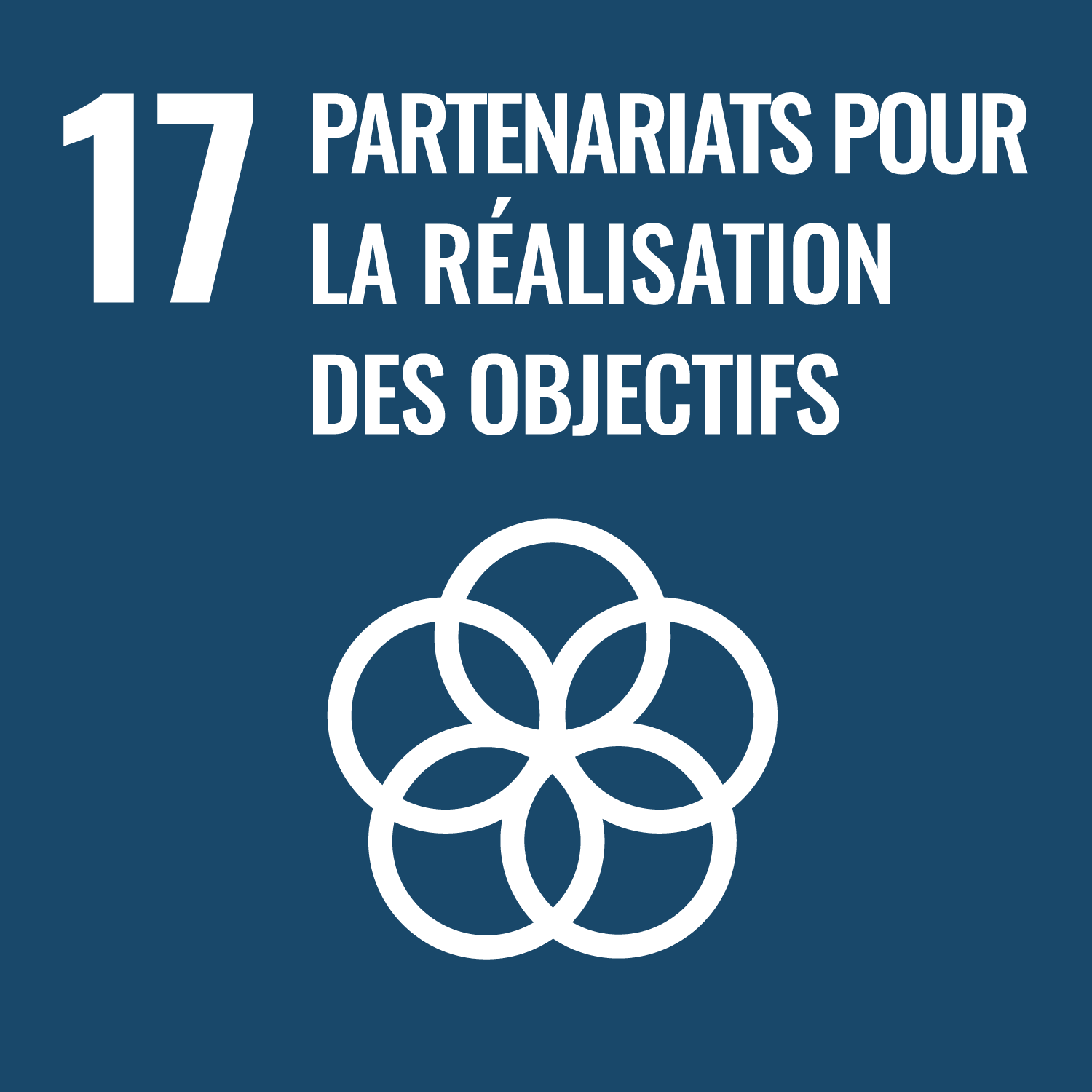 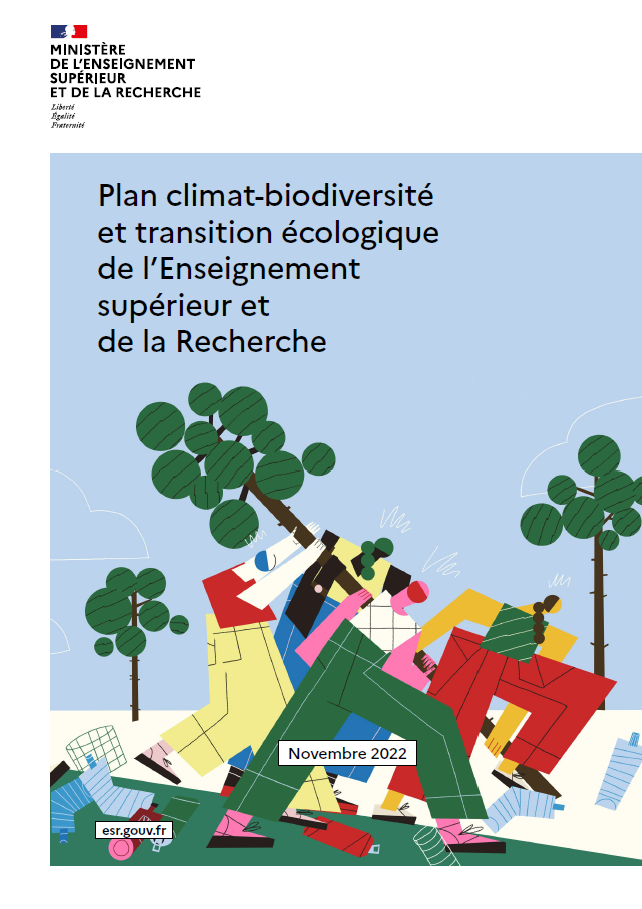 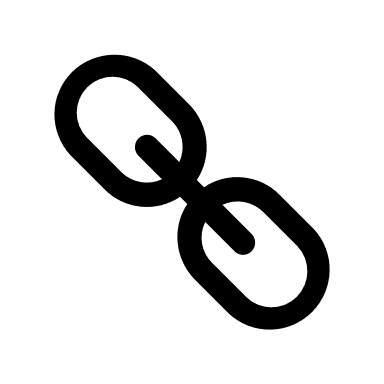 le « Plan climat-biodiversité et transition écologique » lancé par le ministère de l’Enseignement Supérieur et de la Recherche
[Speaker Notes: https://ecoresponsable.numerique.gouv.fr/publications/guide-pratique-achats-numeriques-responsables/demarche-numerique-responsable/definition/]
UNE APPROCHE GLOBALE
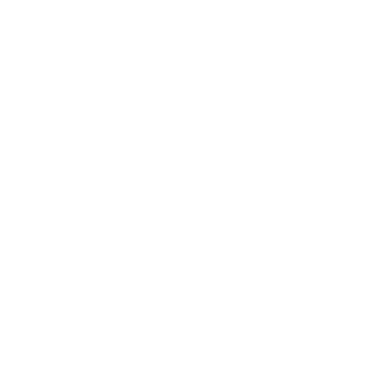 Dès la fabrication du matériel 
Pendant son utilisation
Jusqu’à sa mise hors service
Impacts sur l’environnement
Eloignement du numérique (accès, compétences, capabilités)
Accessibilité
Protection des données personnelles
Economie…
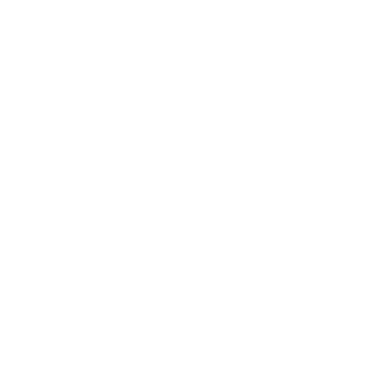 Impacts sur la société
Objectif :  être en pleine conscience des impacts du numérique tout en gardant les effets positifs de son utilisation
[Speaker Notes: Eloignement du numérique :
accès = problématiques de connexion, matériel, territoire
compétences : cognitives, sociales
capabilités : capacité à mobiliser des connaissances et compétences qui permet de tirer des bénéfices du numérique

> Ce n’est pas parce qu’on a accès au numérique qu’on est en capacité d’en tirer des bénéfices. > Inégalités face au nnumérique


Compétences numériques : 
Selon l’OCDE (2000), la littératie numérique se définit comme étant l’« aptitude à comprendre et à utiliser le numérique dans la vie courante, à la maison, au travail et dans la collectivité en vue d’atteindre des buts personnels et d’étendre ses connaissances et ses capacités. » OCDE (2000). La Littératie à l’ère de l’information [En ligne] http://www.oecd.org/fr/Éducation/etudespays/39438013.pdf.

Les capabilités constituent l’ensemble des actions qu’un individu a le pouvoir de mettre en œuvre et l’ensemble des états qu’il peut effectivement atteindre pour accroître son bien-être et favoriser son pouvoir d’agir (Bacqué, 2013), elles comprennent donc non seulement des compétences et des connaissances, mais aussi les ressources et les opportunités nécessaires pour les utiliser.
Bacqué, M-H. (2013). L’empowerment, une pratique émancipatrice, Paris : La Découverte.]
L’impact du numérique sur l’environnement
3 acteurs impliqués : les utilisateurs, le réseau et les centres informatiques (infrastructures)
En savoir plus :
ADEME
Arcep
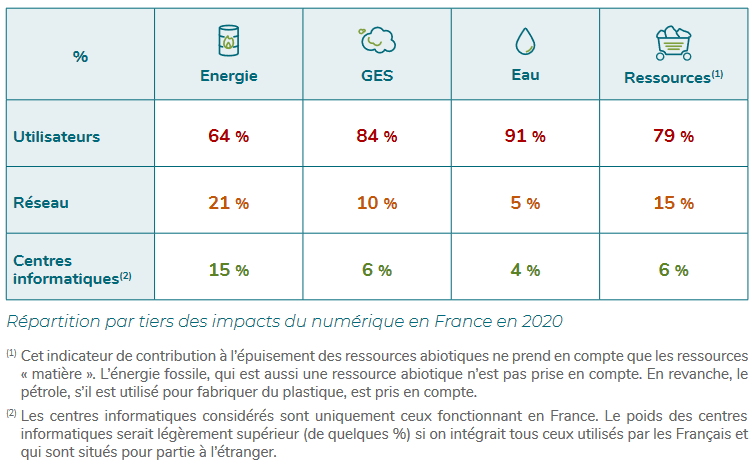 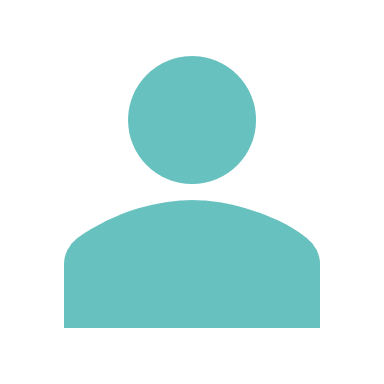 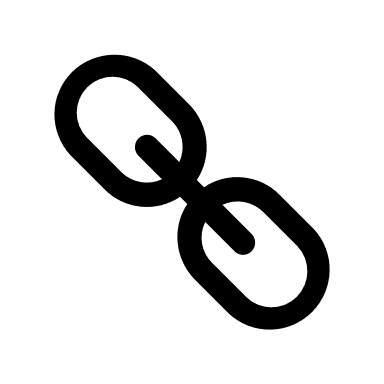 Les utilisateurs sont la principale source des impacts écologiques du numérique (fabrication et utilisation cumulées).
GreenIT, « “iNum2020”, Impact environnementaux du numérique en France. », 2021. URL : https://www.greenit.fr/impacts-environnementaux-du-numerique-en-france/
[Speaker Notes: Ces données prennent en compte à la fois la fabrication et l’utilisation des appareils.

Le numérique représente aujourd’hui 3 à 4 % des émissions de gaz à effet de serre (GES) dans le monde et 2,5 % de l’empreinte carbone nationale.
Selon le pré-rapport de la mission d’information sur l’empreinte environnementale du numérique du Sénat [3], les émissions en GES du numérique pourrait augmenter de manière significative si rien n’est fait pour en réduire l’empreinte : + 60 % d’ici à 2040, soit 6,7 % des émissions de GES nationales.
10% de la consommation électrique de la France

https://www.arcep.fr/la-regulation/grands-dossiers-thematiques-transverses/lempreinte-environnementale-du-numerique.html
https://infos.ademe.fr/magazine-avril-2022/faits-et-chiffres/numerique-quel-impact-environnemental/

Source : Evaluation de l'impact environnemental du numérique en France et analyse prospective : Etat des lieux et pistes d'action
Rapport de l’ADEME et de l’Arcep de janvier 2022

ADEME : agence de la transition écologique
Arcep : autorité de régulation des communications électroniques, des postes et de la distribution de la presse]
L’impact du numérique sur l’environnement
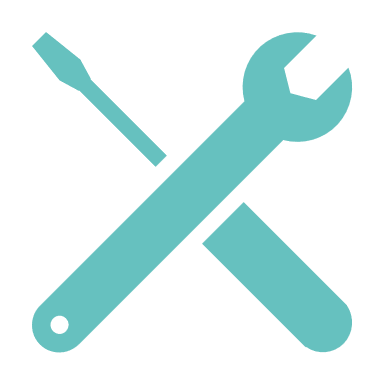 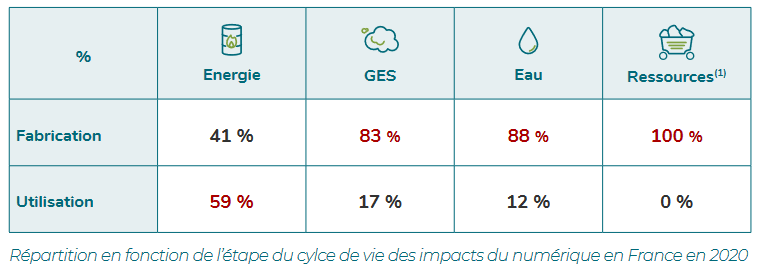 La fabrication des équipements des utilisateurs est la principale source des impacts écologiques.
GreenIT, « “iNum2020”, Impact environnementaux du numérique en France. », 2021. URL : https://www.greenit.fr/impacts-environnementaux-du-numerique-en-france/
[Speaker Notes: Sauf pour l’énergie, logique.]
Focus sur la fabrication
Extraction des minerais : produits toxiques très polluants, nécessite beaucoup d’eau, ainsi que des processus produisant de nombreux impacts en termes d’émissions de gaz à effet de serre.
Processus de fabrication et des transports
+ Impacts sociaux et sanitaires
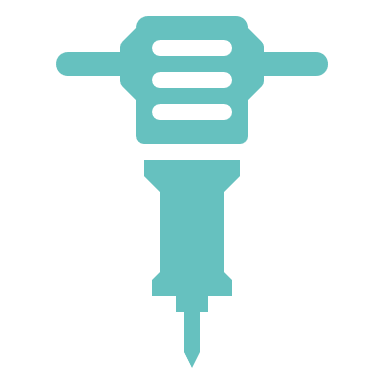 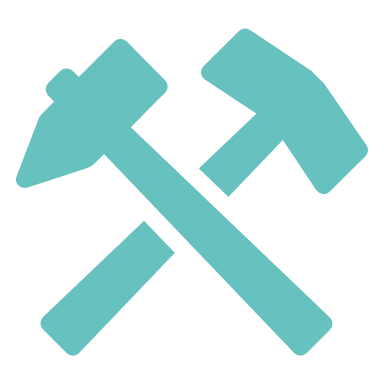 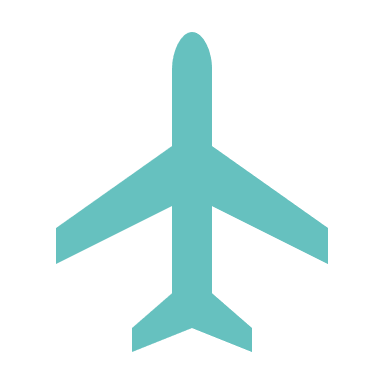 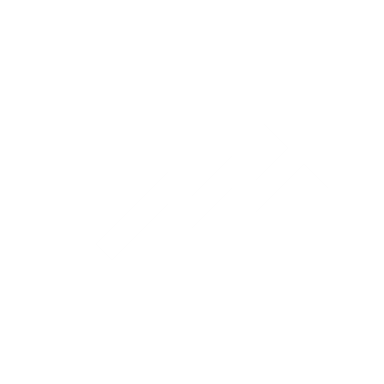 De plus en plus d’équipements, de plus en plus complexes
Usage exponentiel d’internet et des réseaux : de nouvelles façons de consommer (streaming, achats en ligne…)
→ Effet rebond : toujours plus d’impacts
Solidatech, « La sobriété numérique (1/2) : un défi social et environnemental »,2023. URL :  https://www.solidatech.fr/utiliser/ressources/sobriete-numerique-defi-social-environnemental
[Speaker Notes: Extraction des minerais > épuisement de ressources naturelles non renouvelables

Consommation d’énergie et pollution liée à la fabrication et au transports

Impacts sociaux et sanitaires : conséquences de l’extraction des minerais et de la fabrication sur la population locale et son environnement (conditions de travail, conséquences sanitaires, économiques et environnementales)

Effet rebond/d’usage : + la technologie avance, + le besoin augmente > Problématique entre l’envie et le besoin

Le numérique progresse, évolutions technologiques > plus de bénéfices mais aussi plus de conséquences néfastes.]
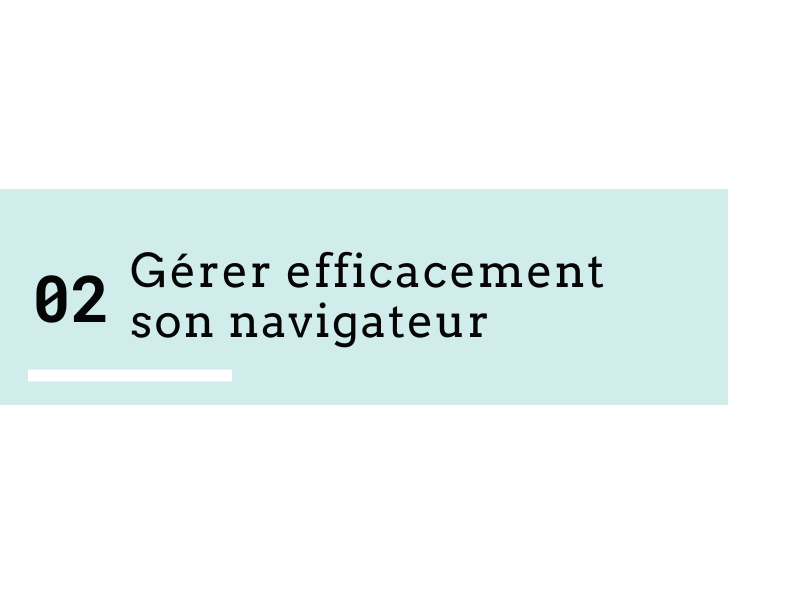 Des pistes
[Speaker Notes: Comment faire pour continuer à profiter des bénéfices du numérique en limitant ses effets négatifs ?]
Des pistes
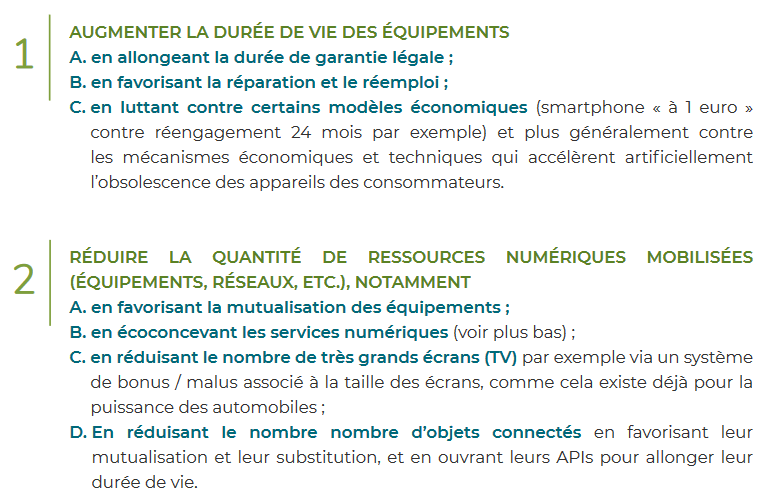 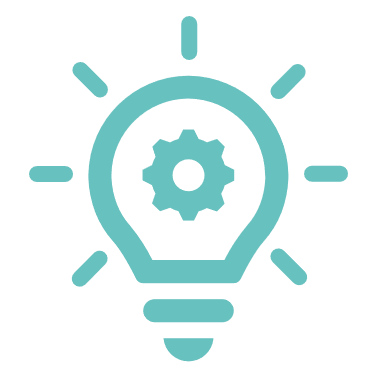 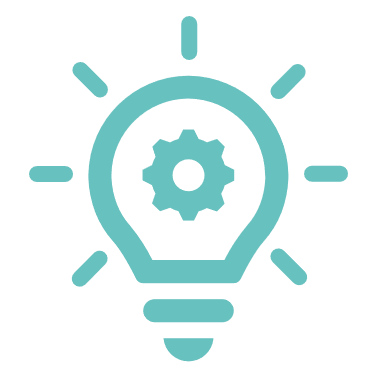 GreenIT, « “iNum2020”, Impact environnementaux du numérique en France. », 2021. URL : https://www.greenit.fr/impacts-environnementaux-du-numerique-en-france/
[Speaker Notes: Le rapport de GreenIT donne des pistes générales qu’on va développer juste après.]
Des pistes
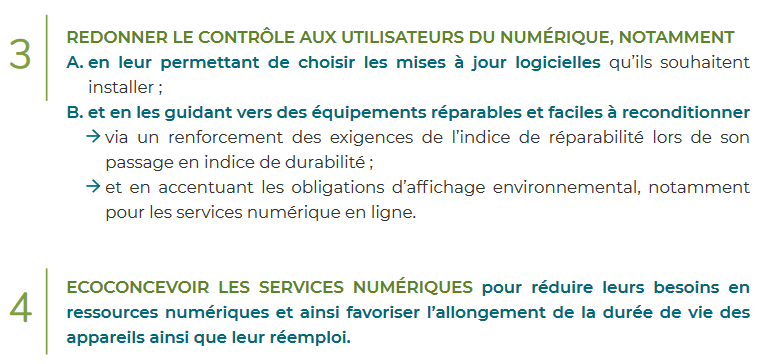 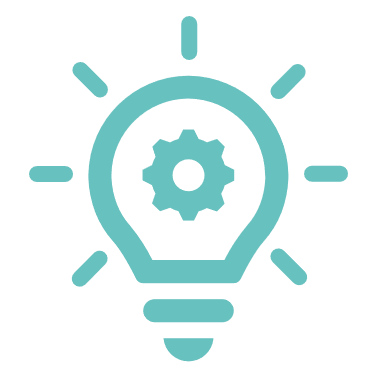 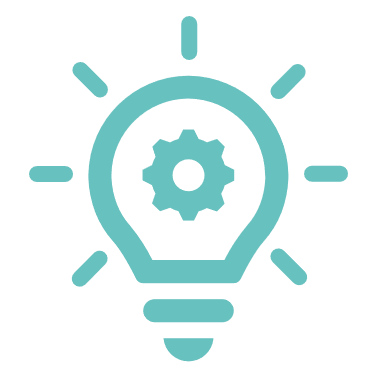 GreenIT, « “iNum2020”, Impact environnementaux du numérique en France. », 2021. URL : https://www.greenit.fr/impacts-environnementaux-du-numerique-en-france/
Un cadre légal, en France
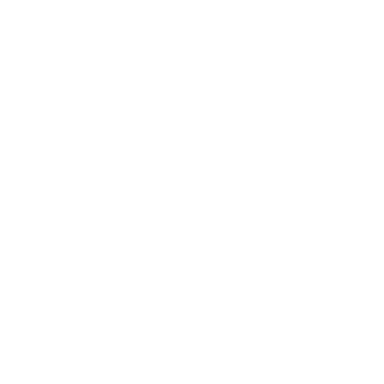 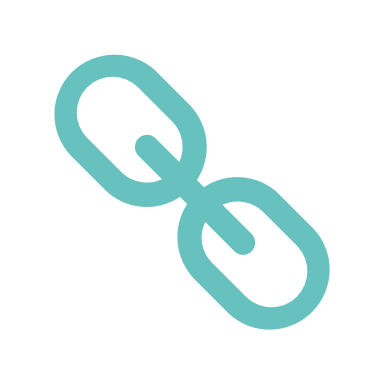 La loi Anti gaspillage et économie circulaire (AGEC) (10 février 2020)
Premier texte à fixer des dispositions pour :
mieux informer et protéger le consommateur ;
rallonger la durée de vie des produits numériques ;
obliger l’État, les collectivités et leur groupement à intégrer ces enjeux dans leur politique d’achat.
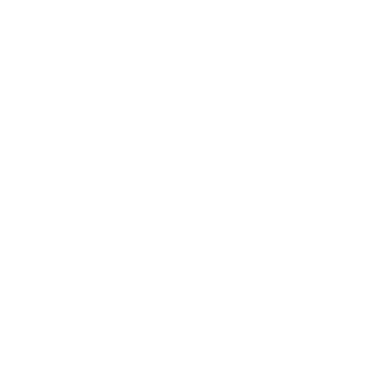 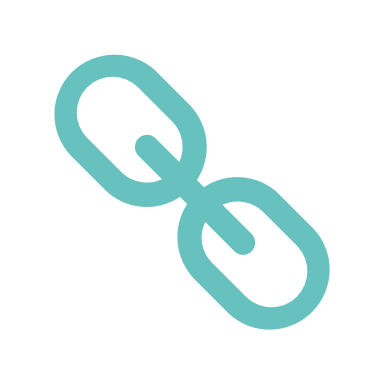 La loi visant à réduire l’empreinte environnementale du numérique (REEN) (15 novembre 2021)
5 objectifs :
Faire prendre conscience aux utilisateurs de l'impact environnemental du numérique
Limiter le renouvellement des terminaux
Faire émerger et développer des usages du numérique écologiquement vertueux
Promouvoir des centres de données et des réseaux moins énergivore
Promouvoir une stratégie numérique responsable dans les territoires
https://www.ecologie.gouv.fr/numerique-responsable
[Speaker Notes: AGEC, pas que pour le num. > privilégier l’achat reconditionné et issu du recyclage dans l’achat public | indice de réparabilité]
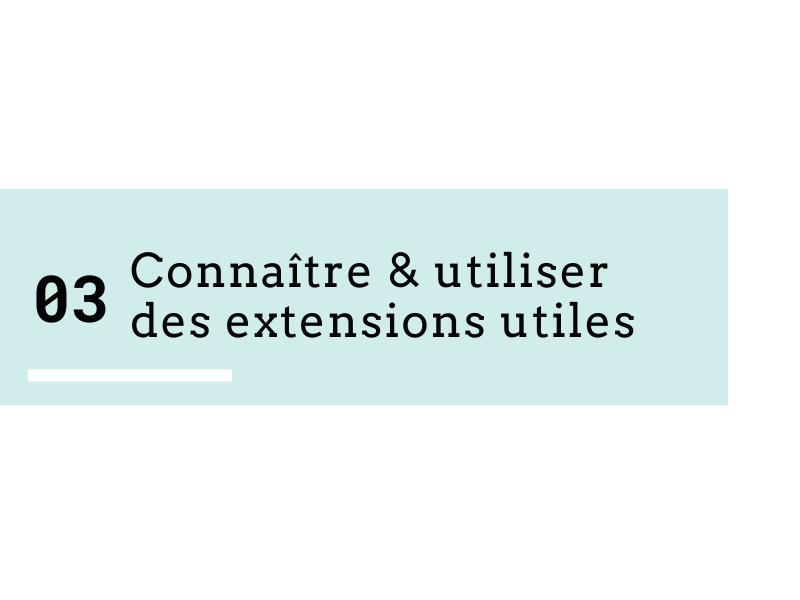 Allonger la durée de vie du matériel
Des pratiques professionnelles et individuelles sobres et responsables
Eco-concevoir les services numériques
Des bonnes pratiques
Allonger la durée de vie du matériel
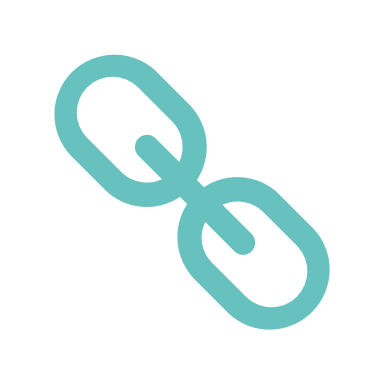 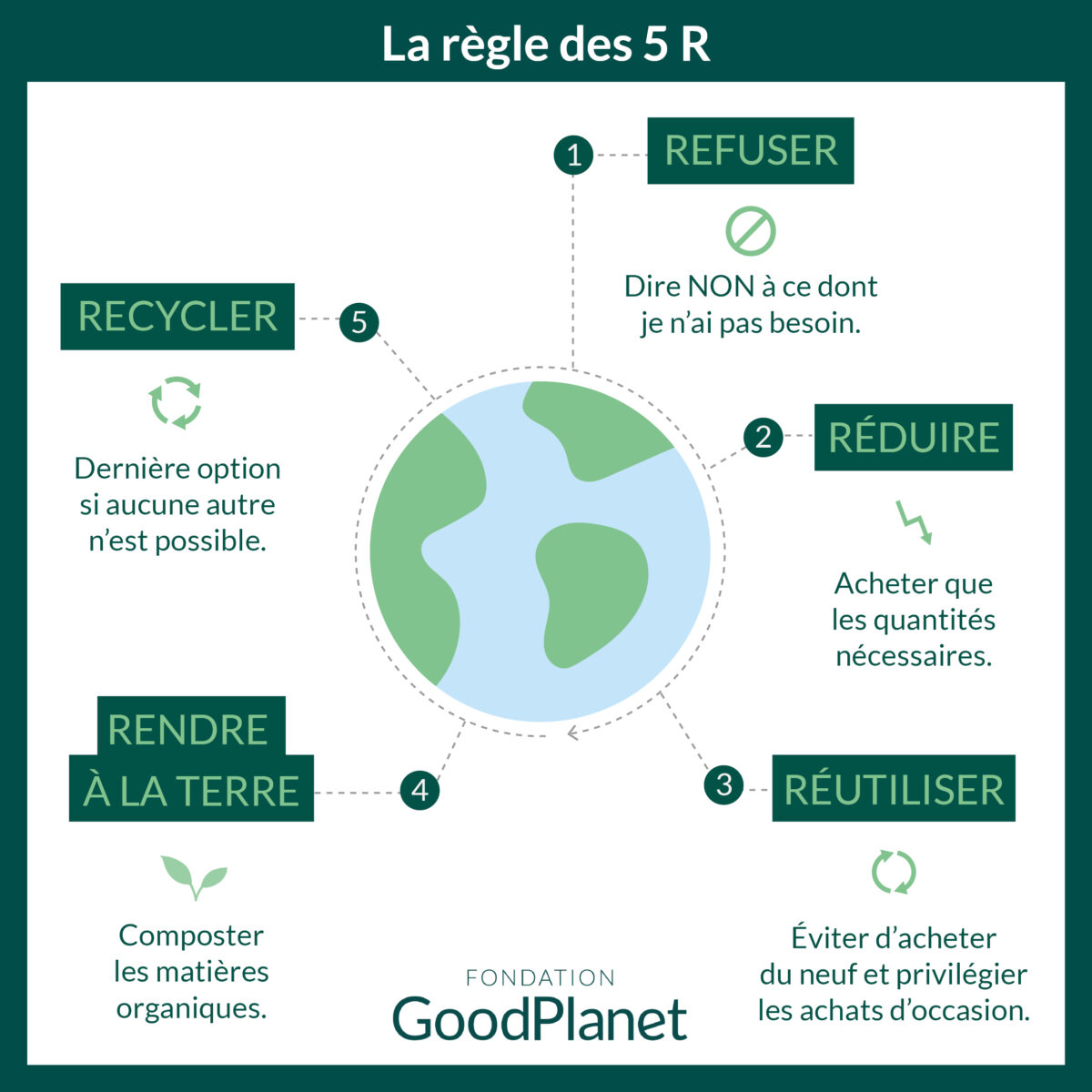 Limiter le nombre d’équipements : besoin ou envie ?
Privilégier le reconditionné
En cas d’achat neuf :
Privilégier les écolabels de l’UE
Vérifier l’indice de réparabilité (durabilité)
Limiter l’obsolescence des équipements par les logiciels installés
Réparer, recycler : Ecosystem (bonus réparation)
[Speaker Notes: Alternatives de logiciels : Libre Office, PDFCreator, SumatraPDF, Sunbird, Firefox, Thunderbird, Pidgin, Deluge]
Des pratiques sobres et responsable
GÉRER L’ÉNERGIE
Extinction plutôt que veille
Paramétrer la mise en veille
Adapter la luminosité
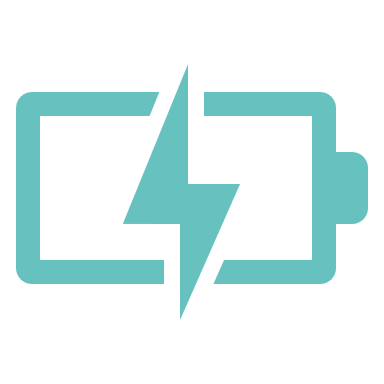 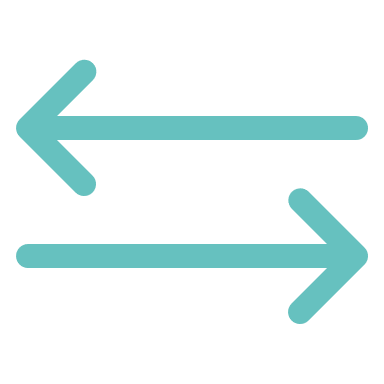 LIMITER LES FLUX DE DONNÉES

Recherche web, aller au plus court : 
Renseigner l’URL plutôt qu’utiliser un moteur de recherche
Passer par l’historique et les favoris
Ne pas vider le cache trop souvent
Préciser sa recherche (recherche avancée) 
> Nécessite des compétences et prend du temps
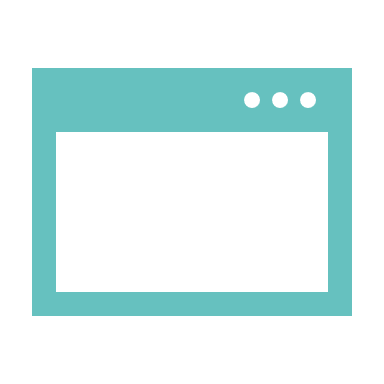 [Speaker Notes: Moteurs de recherche : Ecosia fonctionne avec Bing (Microsoft). Ne permet pas de réduire la consommation d’énergie, juste de planter des arbres. Pareil pour Lilo.
Le seul moteur de recherche éthique est Qwant mais moins efficace.]
Des pratiques sobres et responsable
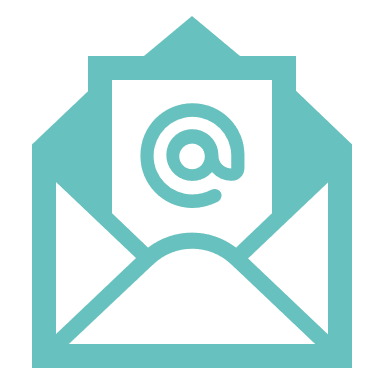 Alléger les mails : 
Optimiser la taille des PJ
Utiliser des alternatives pour les fichiers les plus lourds (services de transfert, chemin d’accès vers un fichier partagé)
Supprimer les PJ des réponses
Réduire le nombre de destinataires
Préférer le client de messagerie installé en local

Stockage des données : 
Ne conserver que ce qui est utile sur le cloud
Stocker en local
Désactiver la synchronisation automatique
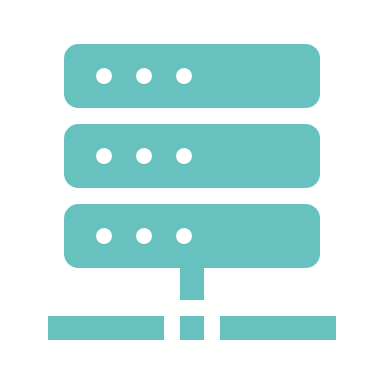 [Speaker Notes: Consomme du - au + :
Local > intranet > extranet > internet]
Des pratiques sobres et responsable
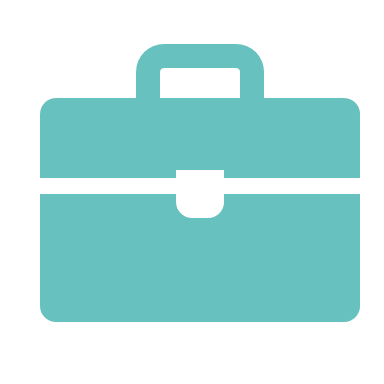 Organiser son environnement de travail
Circuits courts d’accès aux fichiers (nommer, classer, ranger)
Bonnes pratiques d’impression
Polices éco-responsables
Réunions : privilégier l’audio à la visio, privilégier le Wifi et le filaire
…
???
[Speaker Notes: TROUVER POSTER]
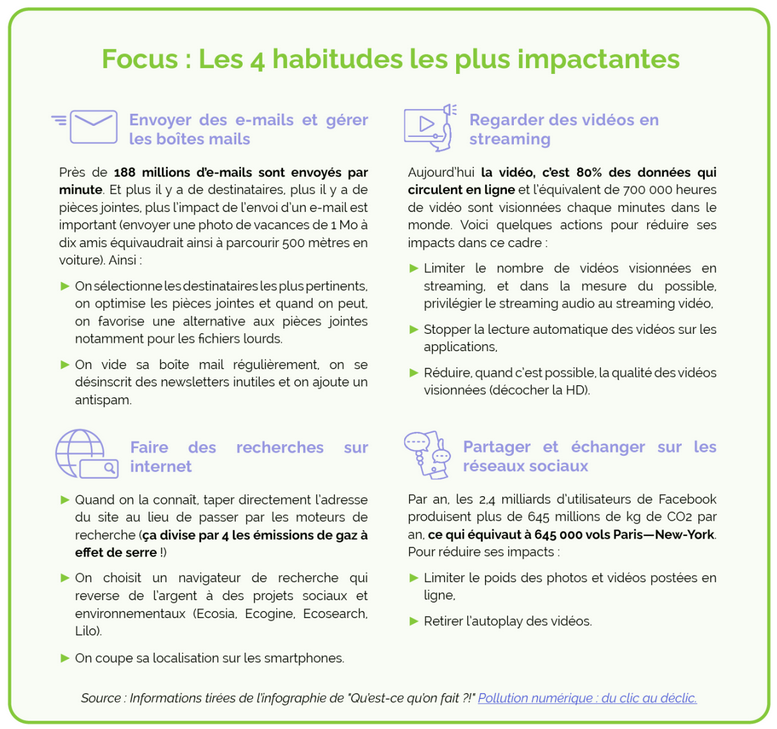 https://www.solidatech.fr/utiliser/ressources/sobriete-numerique-comment-reduire-impact-environnemental
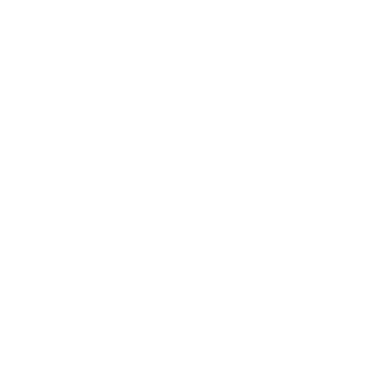 [Speaker Notes: https://www.solidatech.fr/utiliser/ressources/sobriete-numerique-comment-reduire-impact-environnemental]
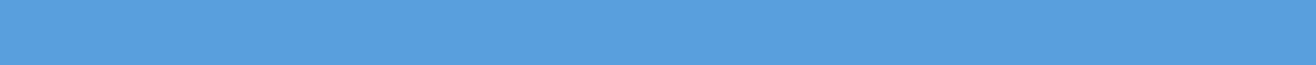 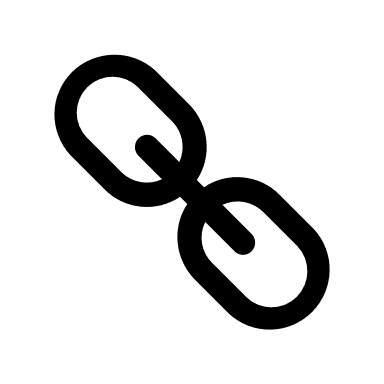 https://archives.qqf.fr/infographie/69/pollution-numerique-du-clic-au-declic
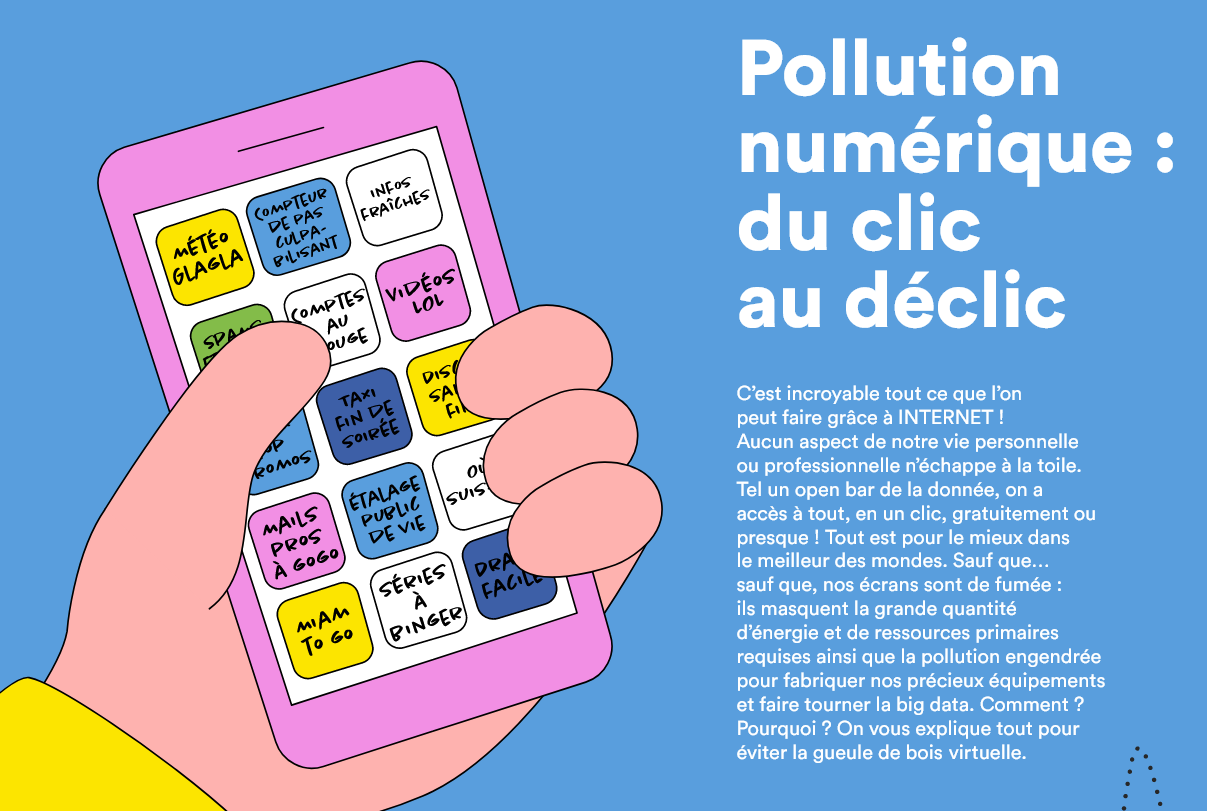 Eco-concevoir les services numériques
CONCEVOIR DES SERVICES SOBRES, INCLUSIFS, ÉTHIQUES
Eliminer les fonctionnalités inutiles à partir des besoins réels des utilisateurs
Faciliter le parcours de l’utilisateur
Attention à la compatibilité avec les équipements anciens et une connectivité limitée
Stratégie pour l’inclusion numérique : approche corrective | approche incrémentale
Des contenus web responsables et vertueux :
Accessibilité (RGAA 4 : référentiel général d’amélioration de l’accessibilité)
Respect de la vie privée (RGPD : règlement général sur la protection des données)
Données ouvertes et communs numériques
Sécurité
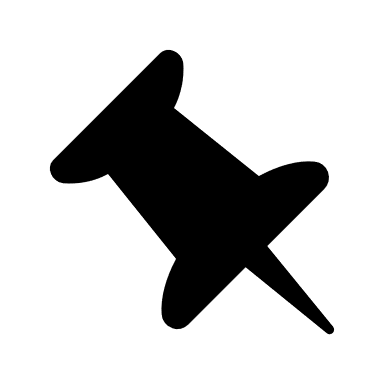 Référentiel général d'écoconception de services numériques (RGESN) https://ecoresponsable.numerique.gouv.fr/publications/referentiel-general-ecoconception/
[Speaker Notes: > rallonge la durée de vie des appareils des utilisateurs, limiter l’obsolescence des équipements par les logiciels installés

La sobriété dans la conception augmente la compatibilité.

Ex des sites gouvernementaux

Communs : « Les communs sont des ressources partagées, gérées et maintenues collectivement par une communauté ; celle-ci établit des règles dans le but de préserver et pérenniser ces ressources tout en fournissant aux membres de cette communauté la possibilité et le droit de les utiliser, voire, si la communauté le décide, en octroyant ce droit à tous. » (Wikipédia)]
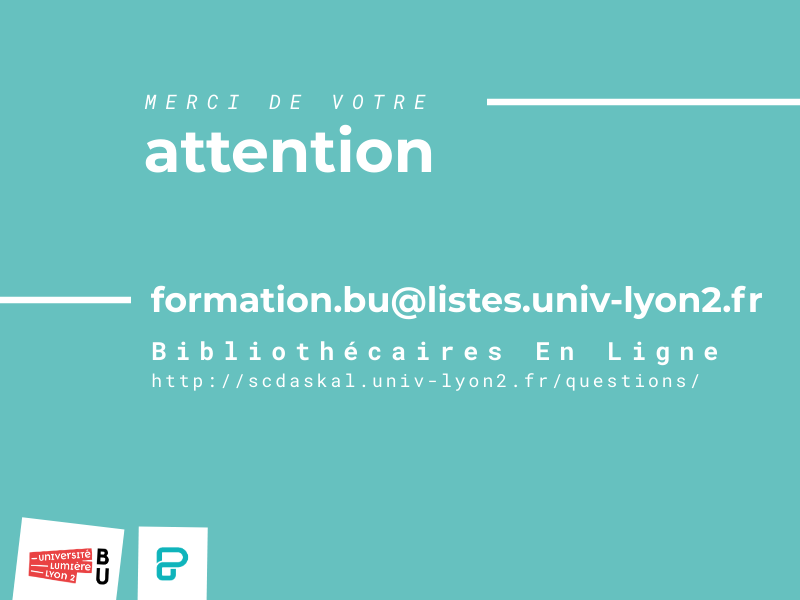